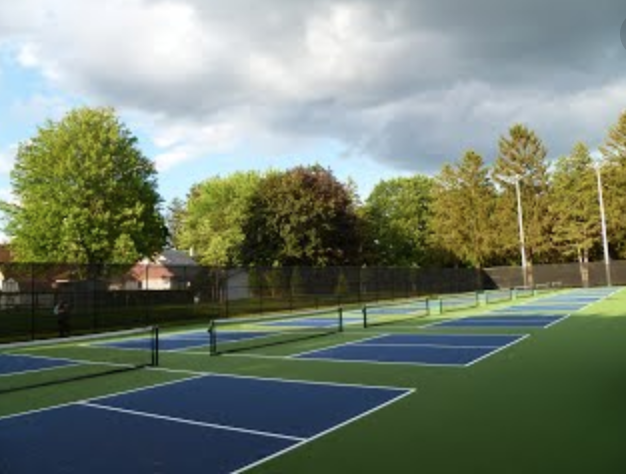 Adding Pickleball Facilities
By
Sample Pickleball Club
And
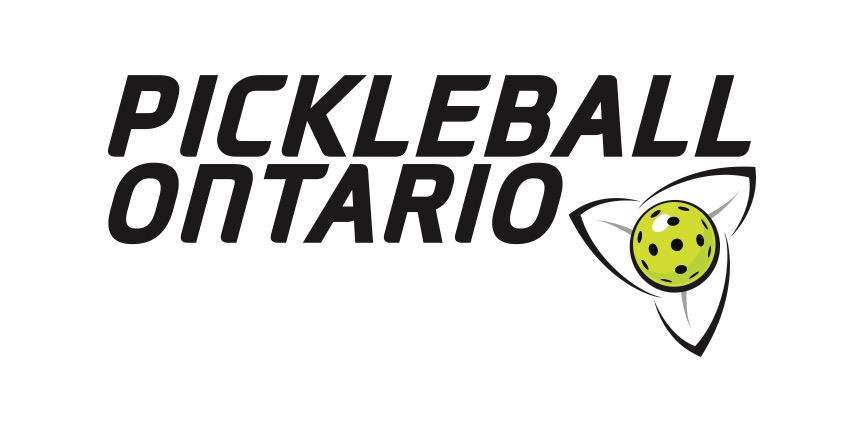 Revised May 2020
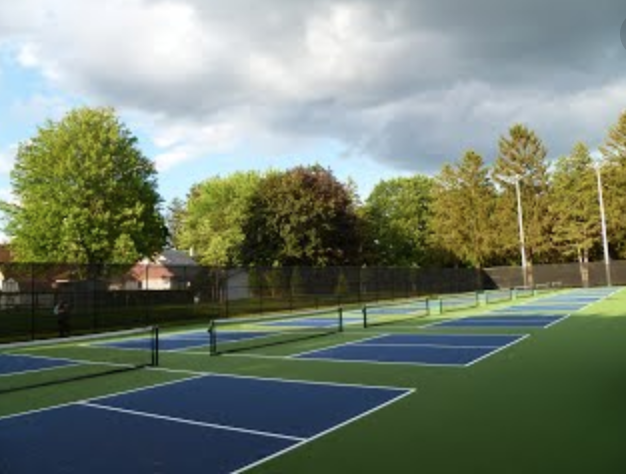 Sample Sales Process (1 of 2)
Before lobbying for new facilities
Assemble a small dedicated leadership group to push the initiative to its goal
Recruit players to support the initiative, in sufficient numbers to make the project worthwhile
Form a Club, to add credibility
Offer free lessons
Existing indoor courts
School sessions (will add pressure to local governments if pickleball is being played in the school systems)
Recruit one or more decision makers to support the cause
Head of Recreation department is ideal
Create awareness of pickleball to your decision maker contact(s)
Invite to play (best), and watch
Use casual conversation, reinforced by selected slides
Increase awareness of the Sport
Obtain agreement to add pickleball lines to existing tennis courts
Showcase the sport, and recruit new players
Take decision makers to existing dedicated courts to show the ultimate goal
Eg. St. Thomas, Whitby, Sarnia, Windsor, Peterborough
Meet players, hit a few balls
Discuss funding
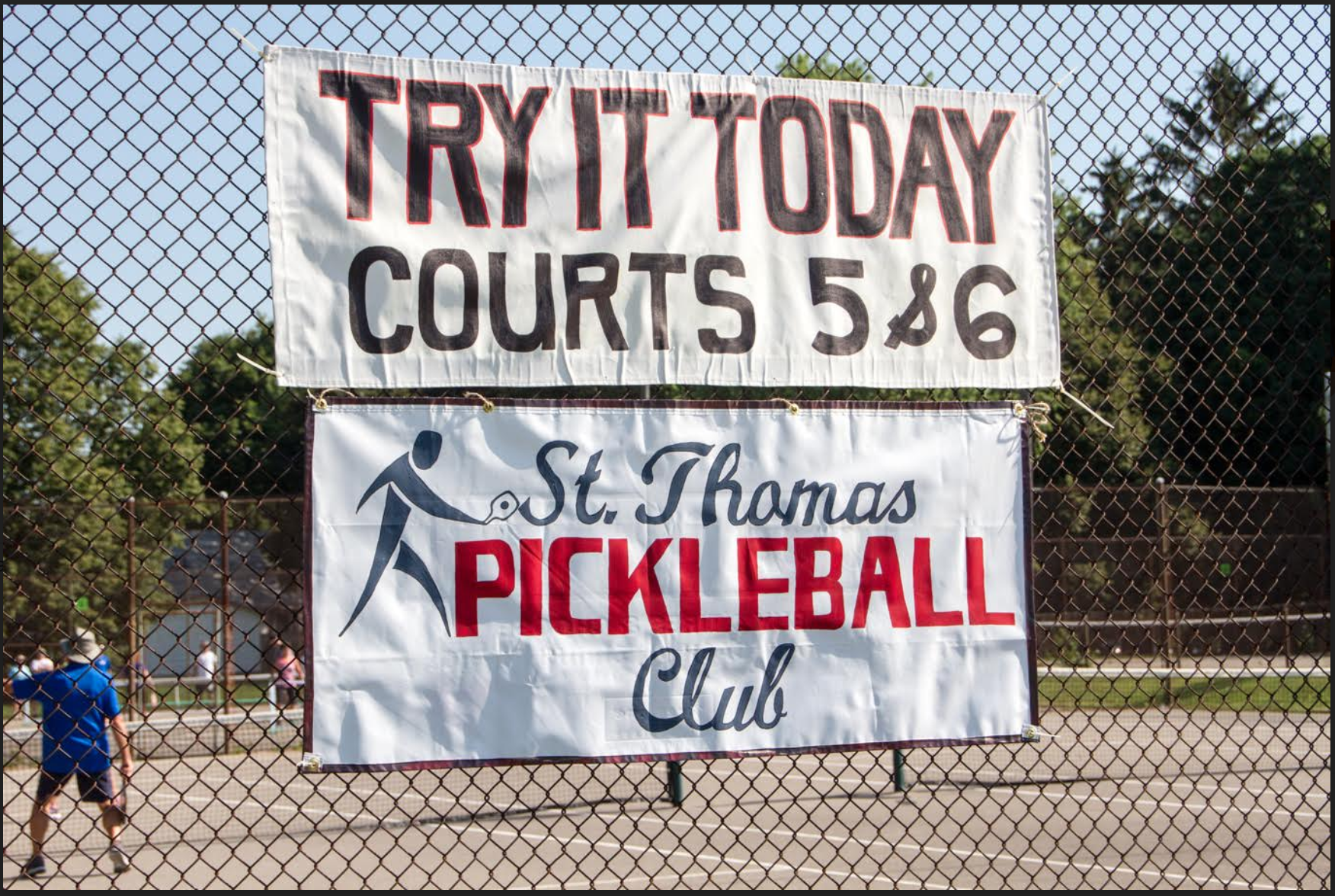 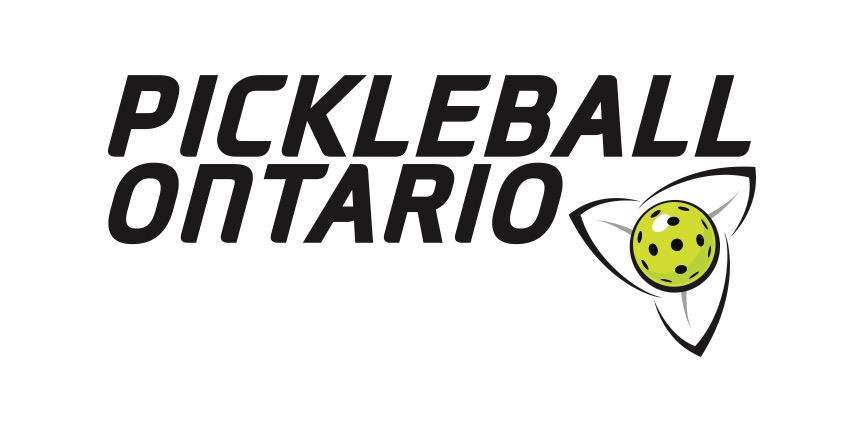 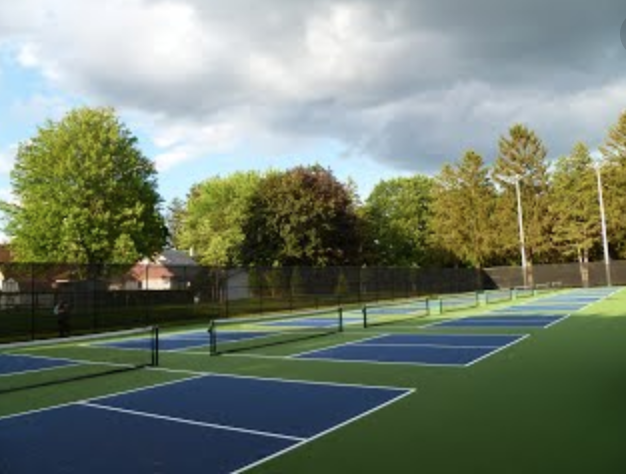 Sample Sales Process (2 of 2)
Raise money to help offset the overall funding requirement
Shows commitment and “Skin in the Game”
Leverage existing grant opportunities
Partner with other organizations that have access to funding opportunities
Develop a Sales Pitch
Use your own personal flair
Build slides from examples in Reference section
Focus on key selling points
Public demand
Major health benefits
Request a meeting with municipal decision makers, via your contact
Present your sales pitch
Invite all decision makers to try the sport, if they were not available prior to presentation
Hope for the best
Obtain decisions in writing
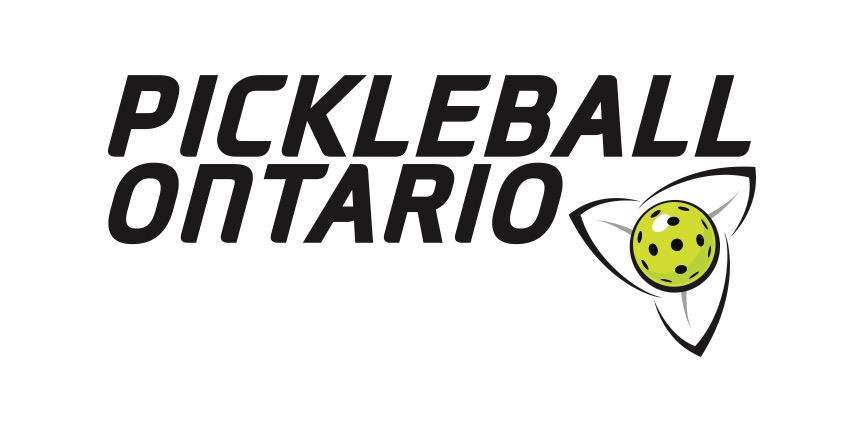 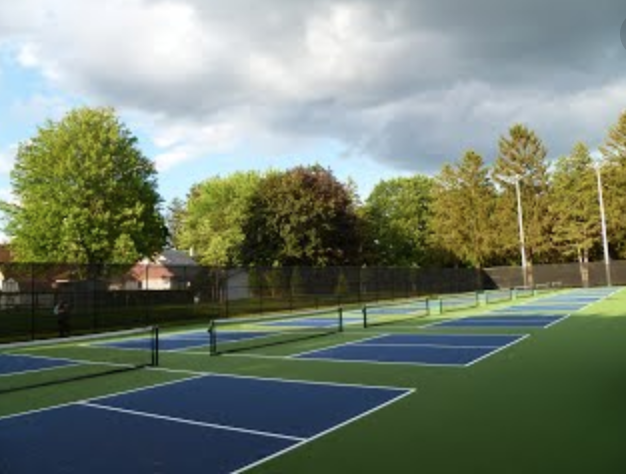 Credits
The following were instrumental in developing this package
Dave Hall
Liz MacDonald-Peters
Fiona MacGregor
Malinda Hebert
Peter Milovanovic
Peter Sennett
Jim Parrott

Revised May 2020
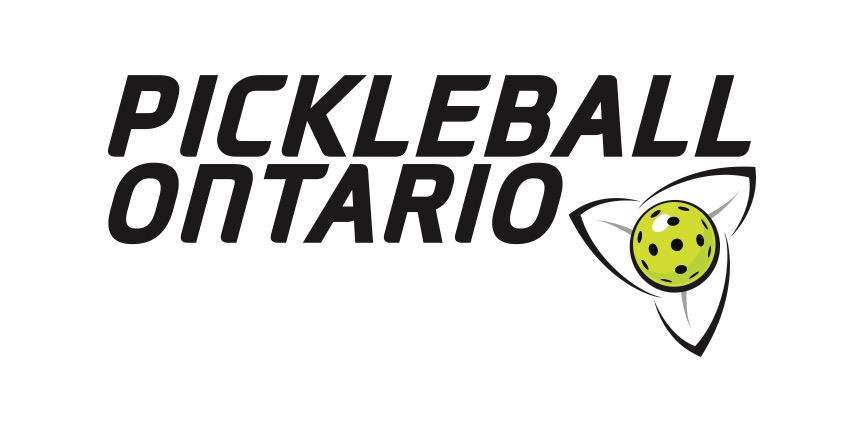 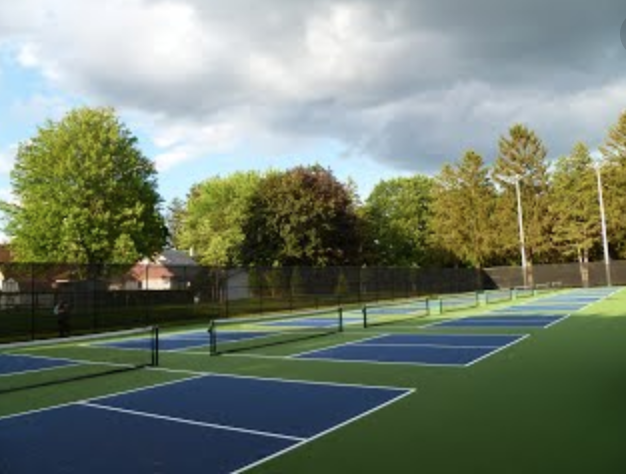 Reference Slides
The following slides are not intended to be used in their entirety
A subset should be enough to get your message across
You will want to develop your own content, expanding on the reference slides provided
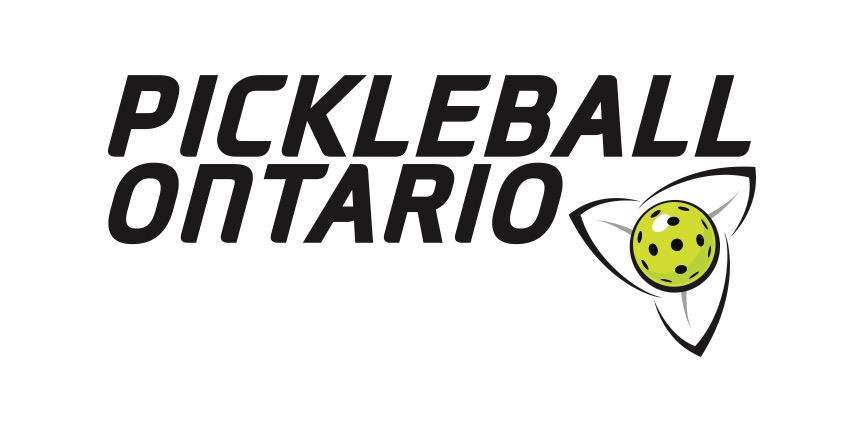 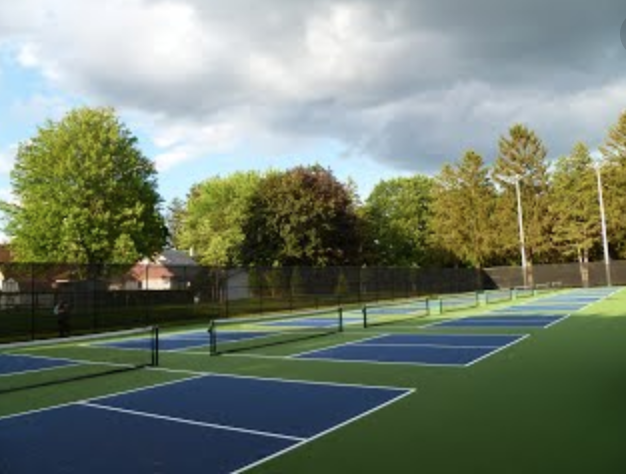 Generate Awareness and Interest
Pickleball: What is it?
Trends
Growth in numbers
Who is playing it and where
Benefits
Social
Health
Physical Literacy
Mental
Inter-generational
Economic
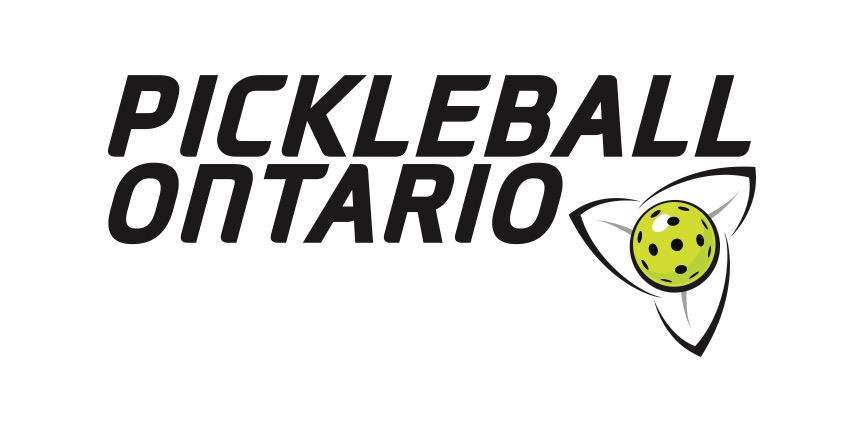 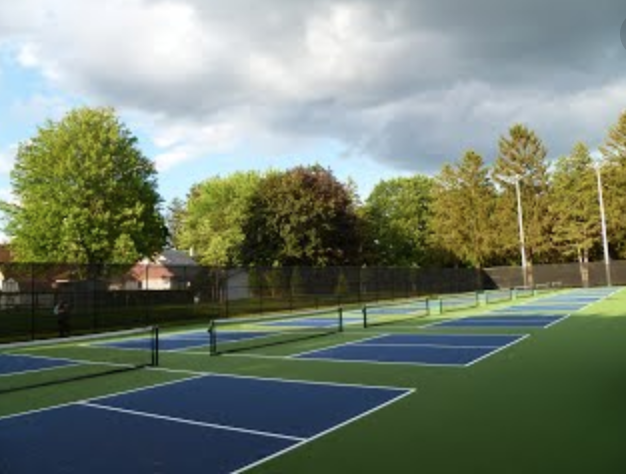 Demonstration Sessions
Invite the influencers
Mayor/Reeve
Councillors
Principals
Teachers
Physical Education Teachers
Elected officials
Have them experience the sport first hand
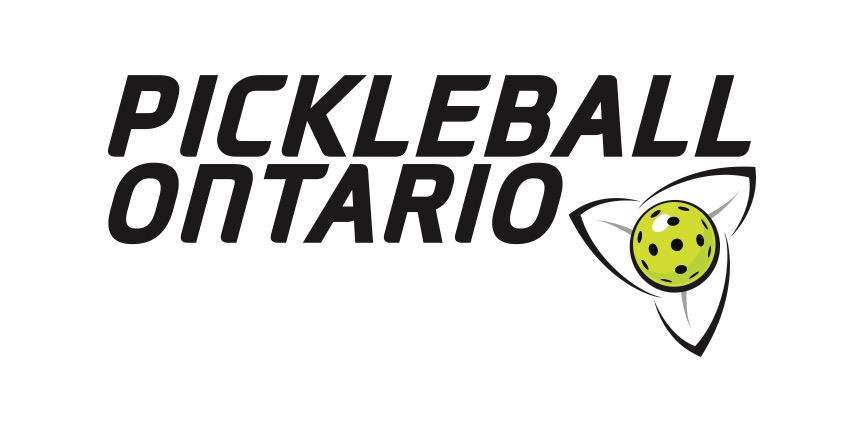 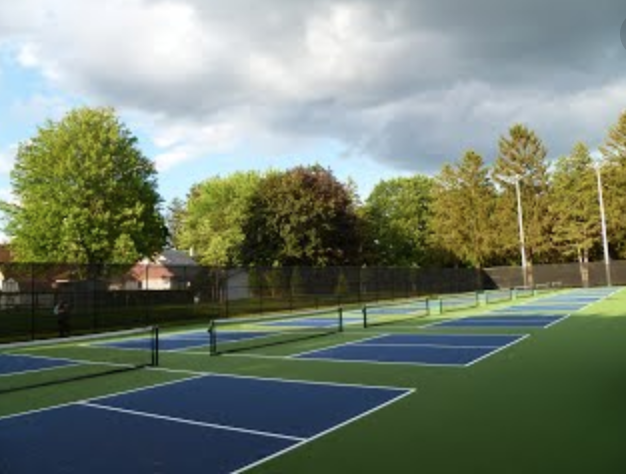 What is Pickleball and Why is it Growing
What is Pickleball?
Pickleball, at its core, is a fun and exciting indoor/outdoor sport that combines elements of Tennis, Badminton, and Ping Pong. The game is played on a court the size of a Badminton court, with a low net similar to Tennis, and with what looks like an oversized ping pong paddle and a wiffle-type ball.

Why is it Growing?
It's FUN!!!
Offers a parallel sport for tennis players
Shorter learning curve than other racquet/paddle sports
Less physical impact on the body
Can be played both recreationally and competitively
Attractive to all ages
Dramatic increase in places available to play, although supply of facilities is not keeping pace with demand for play
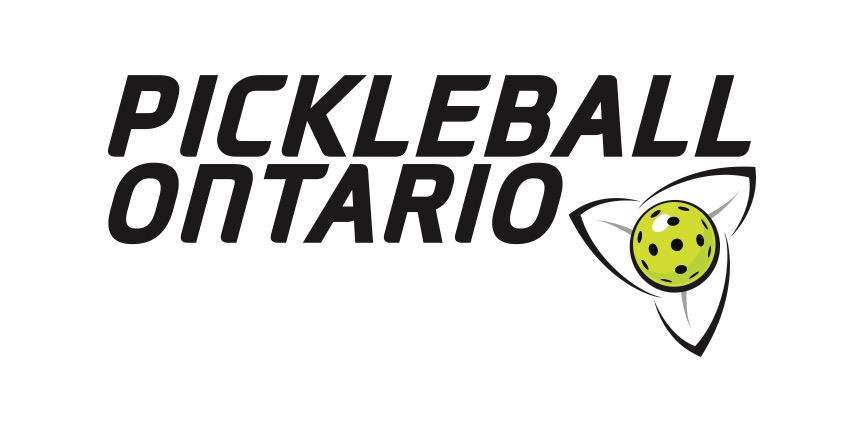 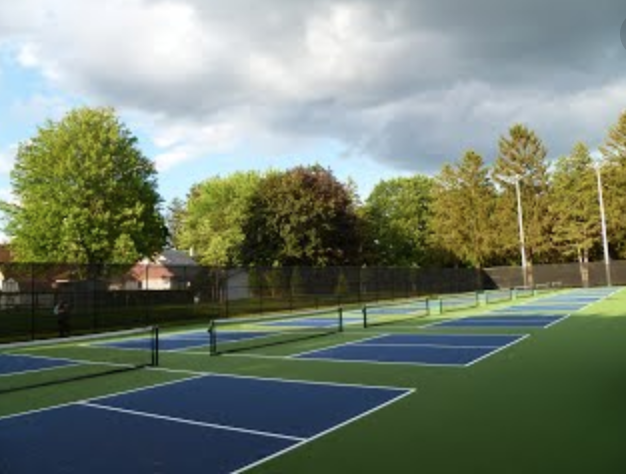 Taking Pickleball to the Next Level
While Pickleball was invented by three dads in 1965 as a way to entertain their children during summer season, the popularity of the game has never been greater. 2020, and beyond, represents the greatest opportunity for Pickleball’s growth, thanks to a combination of intangibles:
Growth of young players and newcomers to the game
Surge in new construction of Pickleball courts and facilities
Retrofitting of tennis courts for Pickleball use nationwide
International media exposure
Widespread exposure from digital and social media outlets dedicated exclusively to Pickleball
Consistent grassroots publicity
Influx of tennis players into the professional ranks
Increase in pro-shops carrying Pickleball equipment
Unwavering commitment to players of all levels -- beginner to pro -- from Pickleball equipment companies
     and sporting goods brands, alike.
Pickleball … growing by the day across North America. It’s Game On!
Source: https://www.selkirk.com/pages/pickleballs-growth
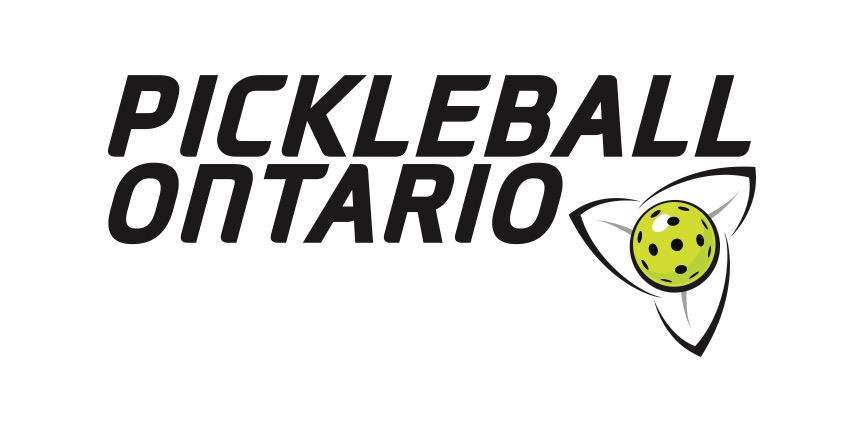 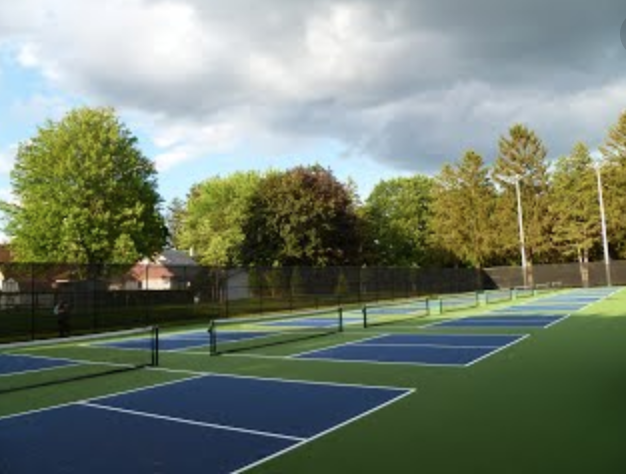 Growth in the US
Here are a few details from the 2019 SFIA Pickleball Participation Report:
Of the 3.3 million players, 2.0 million were “Casual” participants who play 1-7 times a year
1.3 million were “Core” participants who play 8 or more times a year
The Average Annual Growth Rate (AAGR) for all players from 2015 to 2018 was 9.7%, for a total growth rate of 29.1% over three years
62% of participants are men; the percentage of participants who are women grew from 33% to 38% over three years
The average age for all players is 41 years old
The average age for Core players is 54 and Casual players 33 years old
64% of Core players are 55 or older
84% of Casual players are 54 or younger
From 2015-2018:
the percentage of Core players ages 54 and younger grew from 25% to 36%
the percentage of Casual players ages 54 and younger grew from 78% to 84%
these increases in the percentages of both Core and Casual less than 55 years of age reflect faster growth among younger players

Source: https://www.usapa.org/pickleball-fact-sheet/
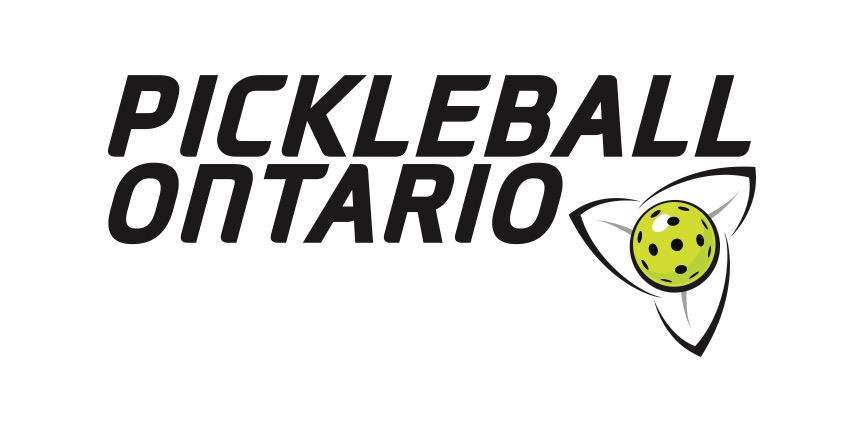 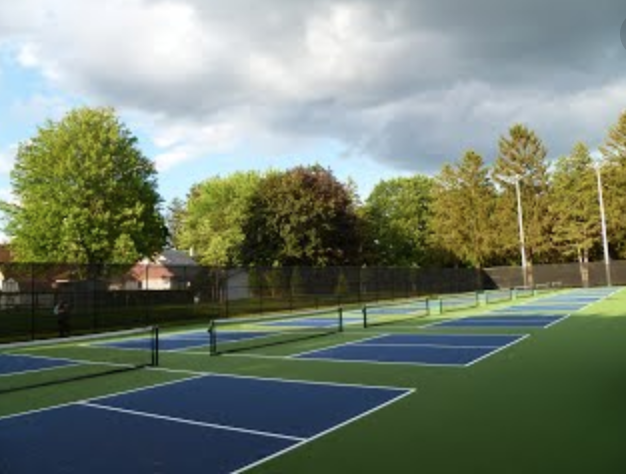 Growth in Ontario and Canada
From Dec 2019 IPSOS poll (first poll)
Various clubs limit enrollment due to lack of available facilities and time slots
PAO paid membership up from 1000 in 2016, to 2555 in 2020 (+155%)


Ontario Places to Play (Feb 2020)
Facilities: 416
Clubs: 59
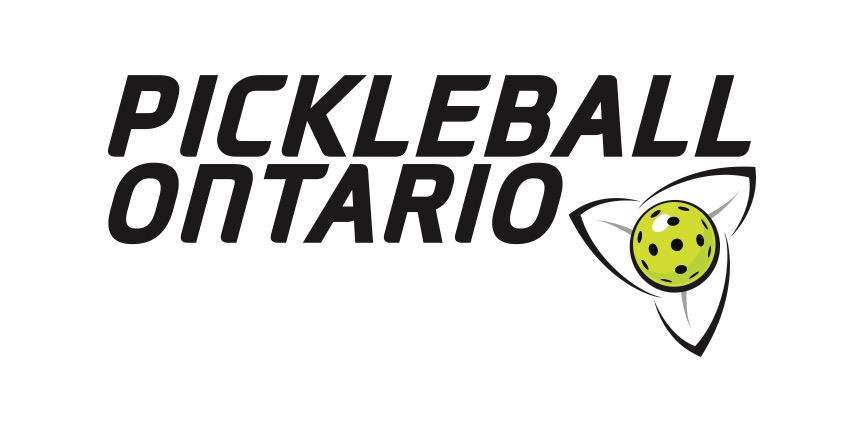 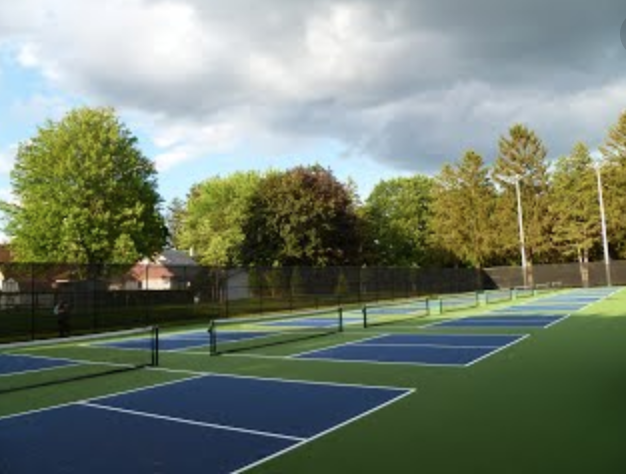 Pickleball Demographics
Per IPSOS poll Dec 2019
Did not include <18
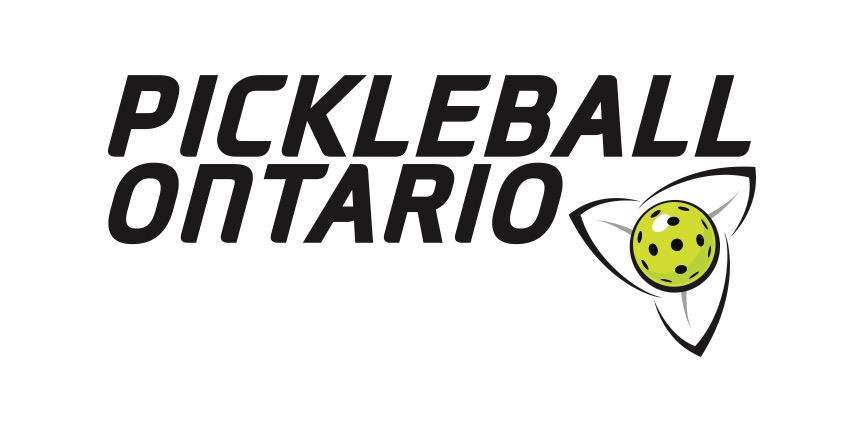 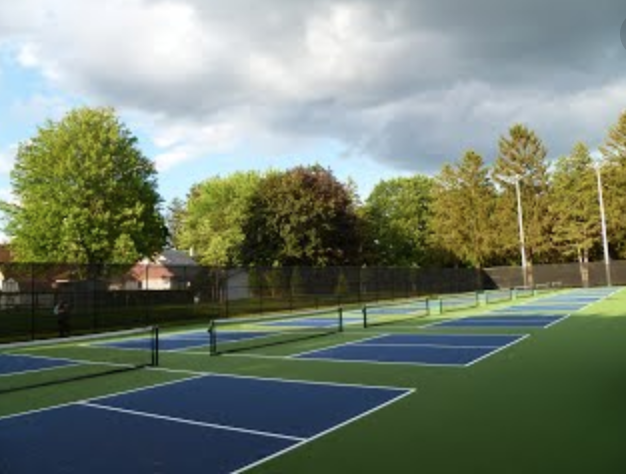 Health Benefits 1
USAPA articles
https://view.joomag.com/pickleball-magazine-5-1-wd/0718710001585760150?short
Reference from US Open
Lee et al., states “pickleball is a great sport for our health” (pg. 12) and other research suggests that as pickleball players’ skill level increases, so does their level of activity
Lee, C., Ryu, J., Yang, H., Kim, A., Kim, K., Lee, S., Im,S., & Heo, J., (2019). 2019 US open pickleball championships
Reference from Selkirk
https://www.selkirk.com/pages/pickleballs-growth
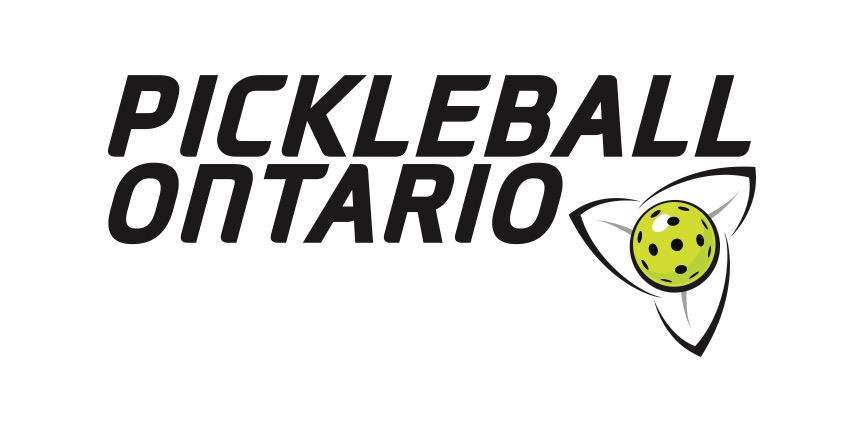 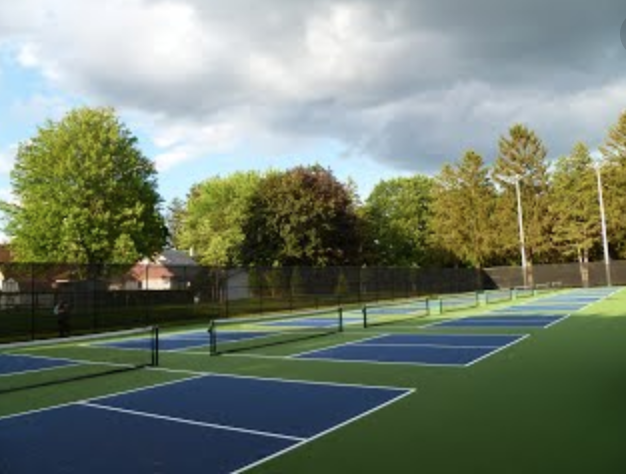 Health Benefits 2(source: https://view.joomag.com/pickleball-magazine-5-1-wd/0718710001585760150?short
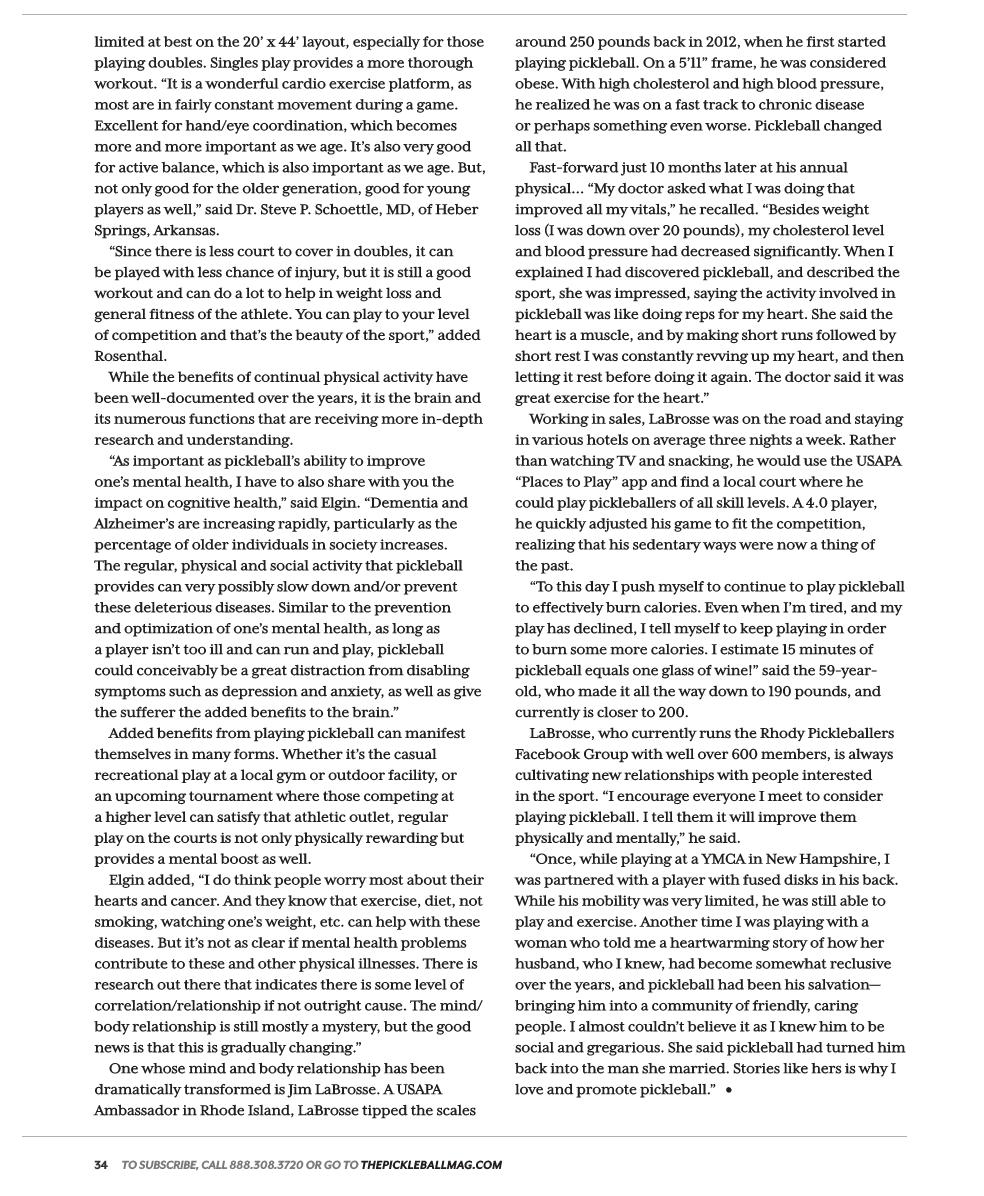 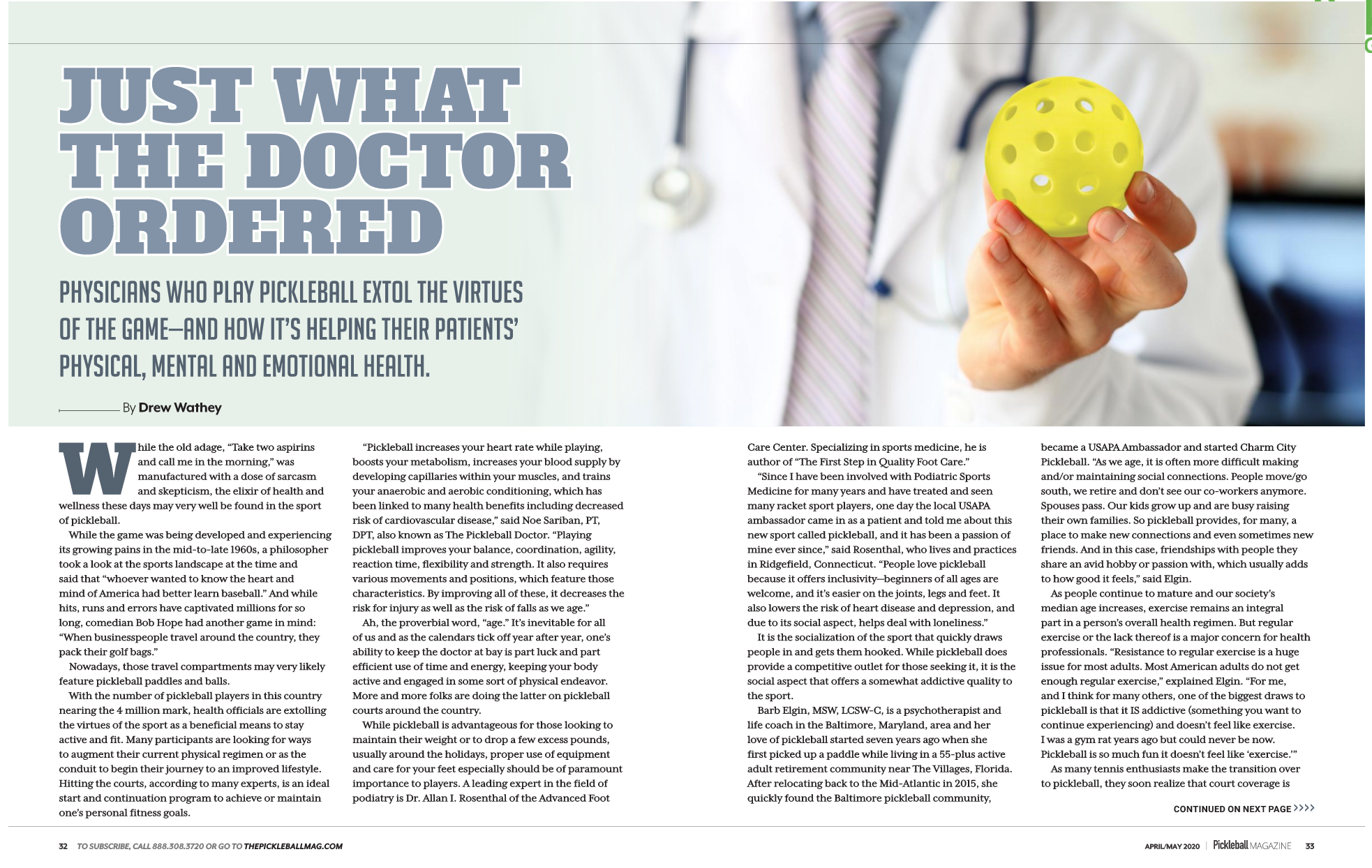 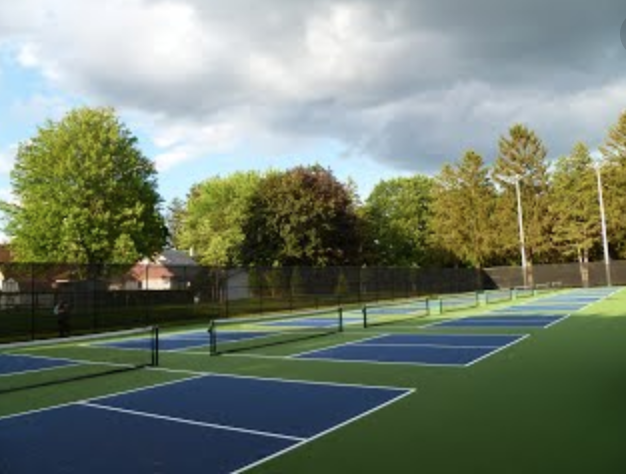 Health Benefits 3
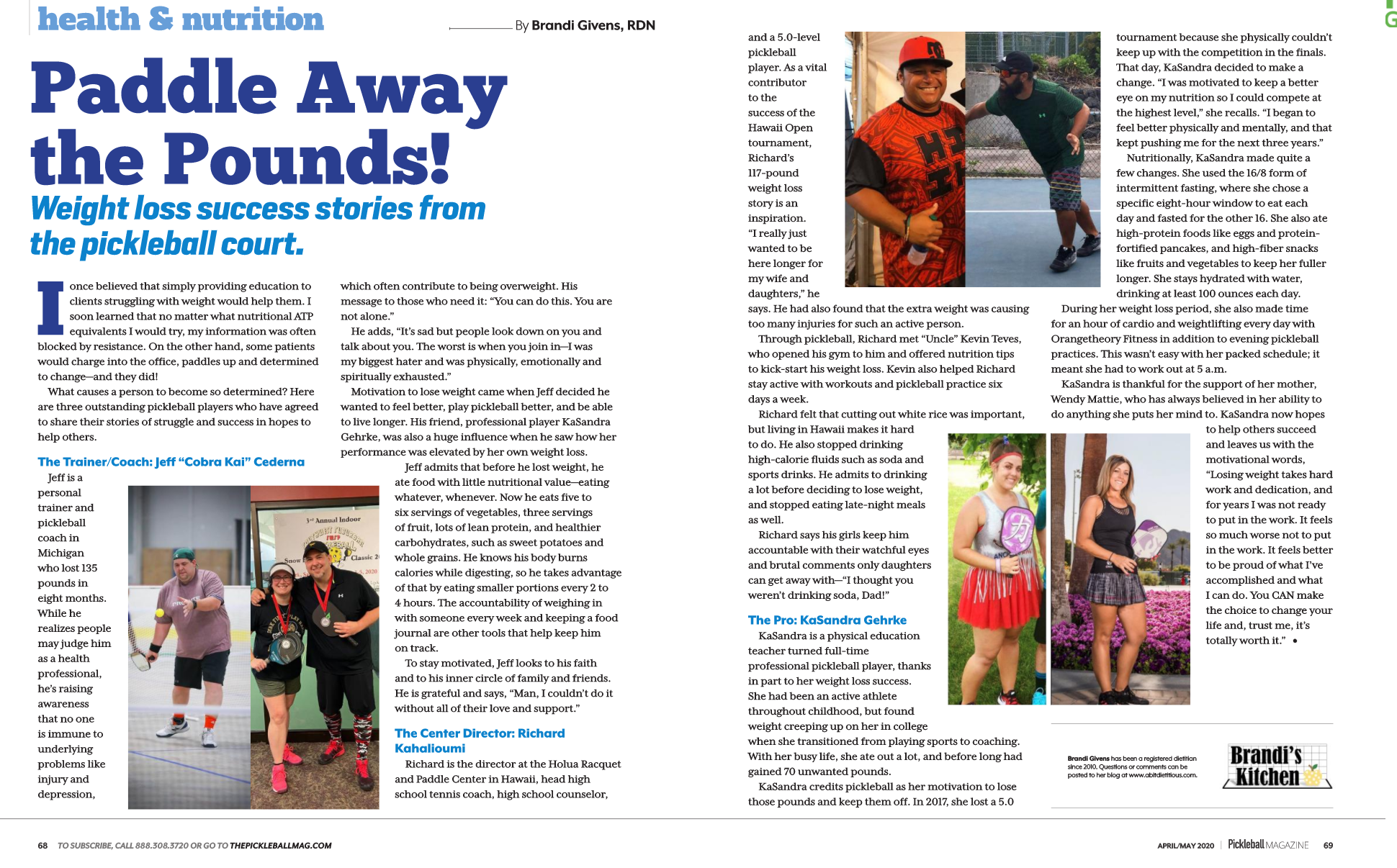 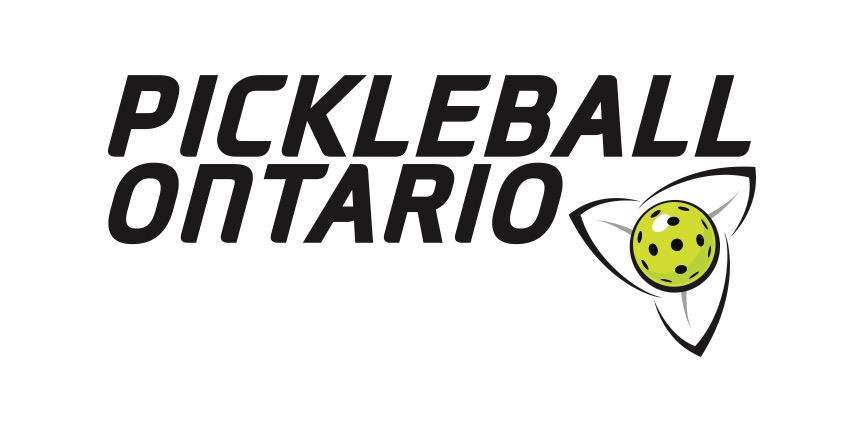 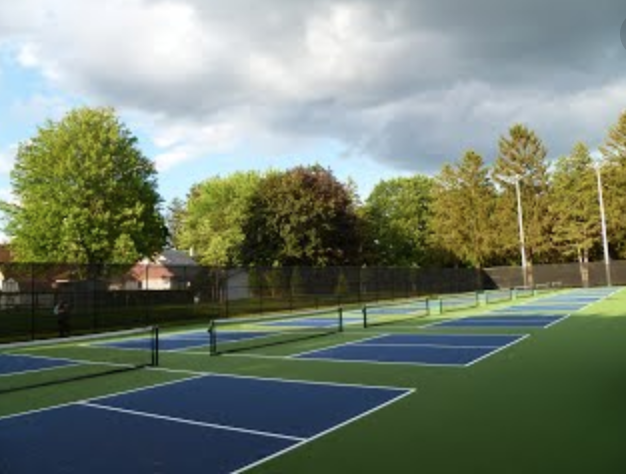 Health Benefits 4
AARP article: https://www.aarp.org/home-family/friends-family/info-2018/pickleball-health-social-emotional-benefits.html
Mueller Sports Medicine: https://www.muellersportsmed.com/blog/post/health-benefits-of-pickleball-for-aging-adults
Health Prep: https://healthprep.com/articles/fitness-nutrition/pickleball-health-benefits/
Pickleball Canada: https://pickleballcanada.org/rewards_of_playing.php
Parkinson’s Foundation: https://pfwpa.org/services/exercise-lifestyle/parkinsons-pickleball/
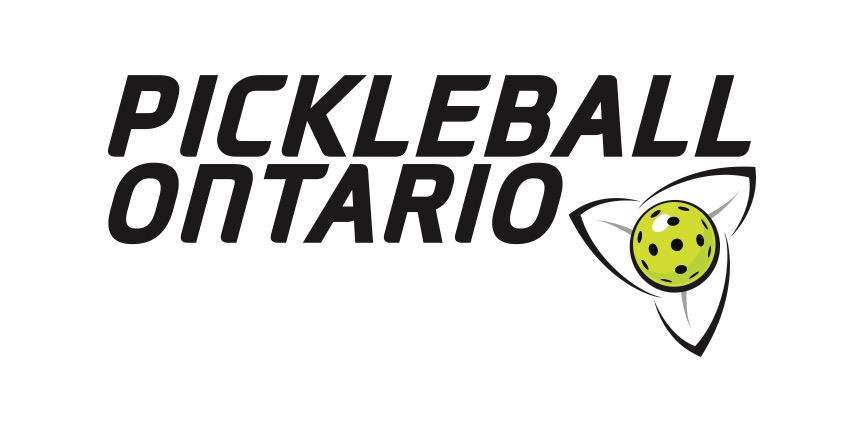 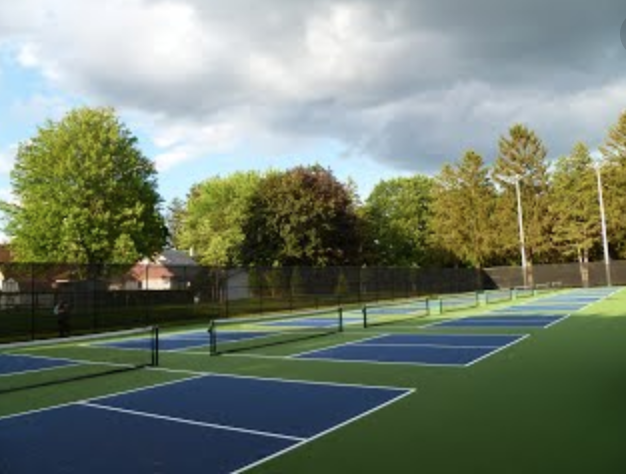 Physical Literacy.                    (https://physicalliteracy.ca/physical-literacy/)
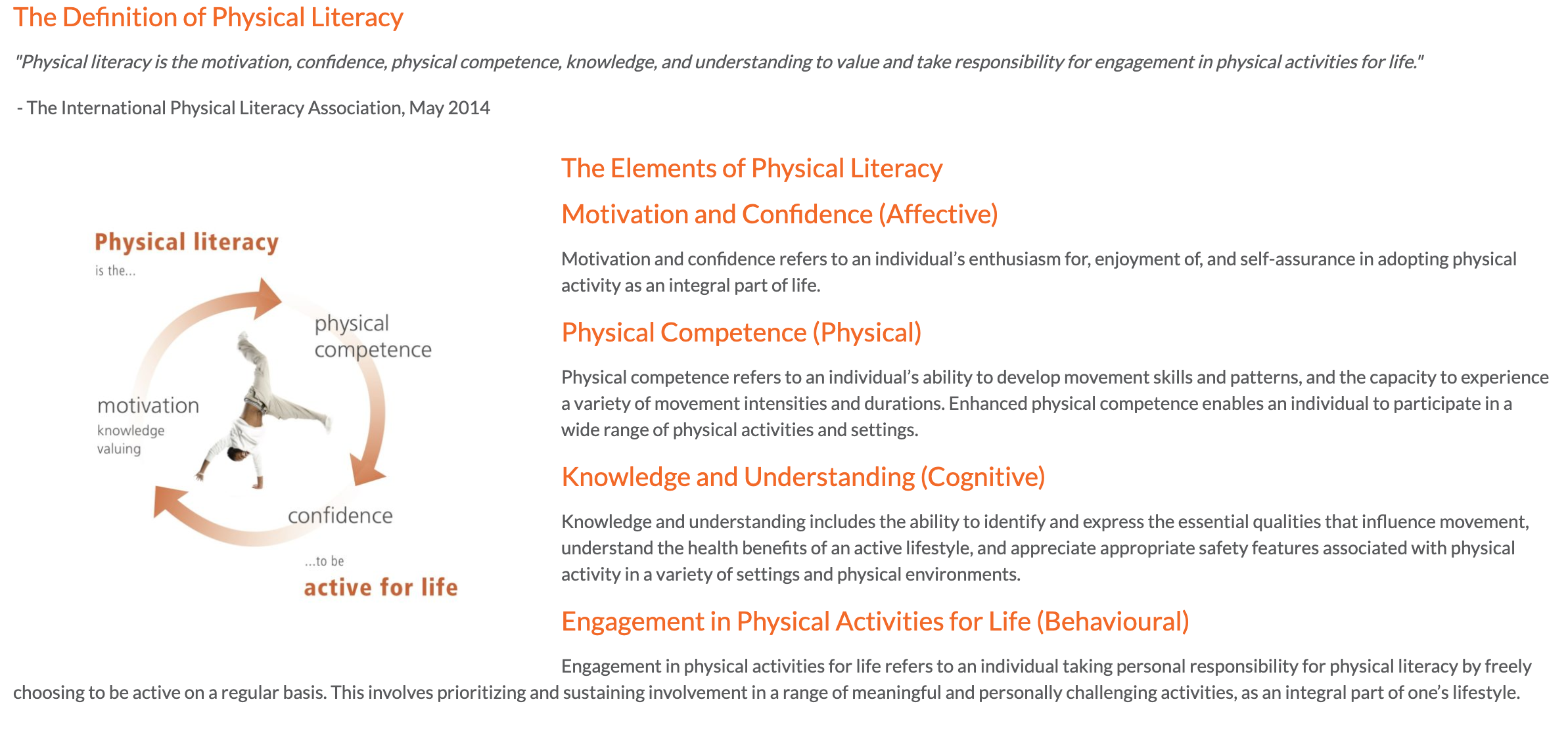 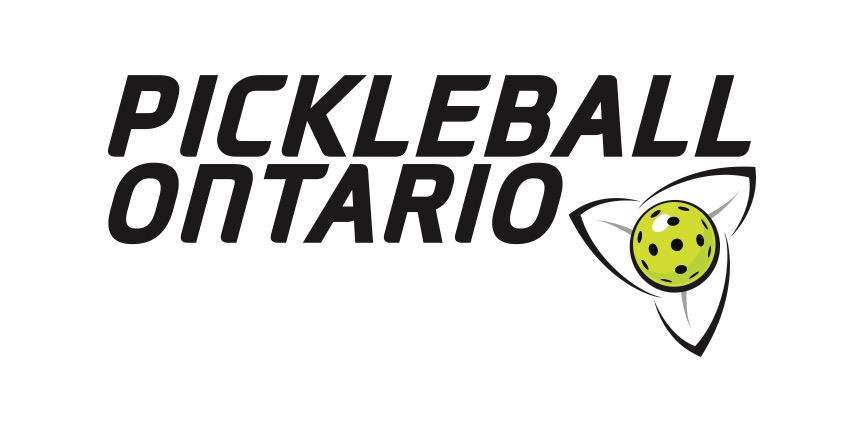 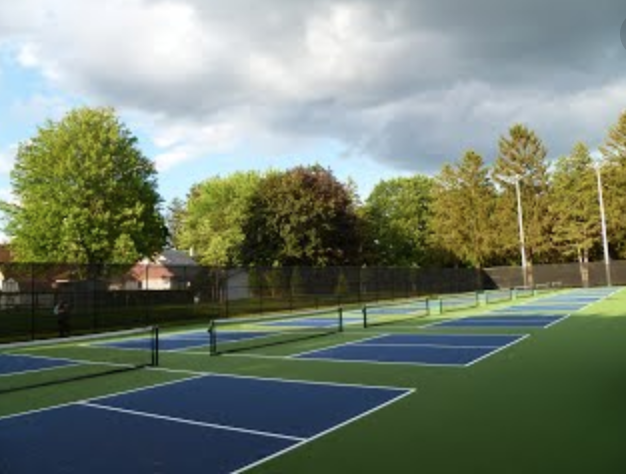 Physical Literacy via Pickleball
8 Week Elementary School program
using physical literacy concepts while teaching pickleball to elementary school children
https://pickleballontario.org/wp-content/uploads/2018/11/PickleballLessonPlan_FINAL-rev.pdf

Long Term Player Development model
Includes physical literacy in its development of players from entry to the sport to active for life stages
https://sportforlife.ca/wp-content/uploads/2019/10/Pickleball_LTP_APRIL.pdf
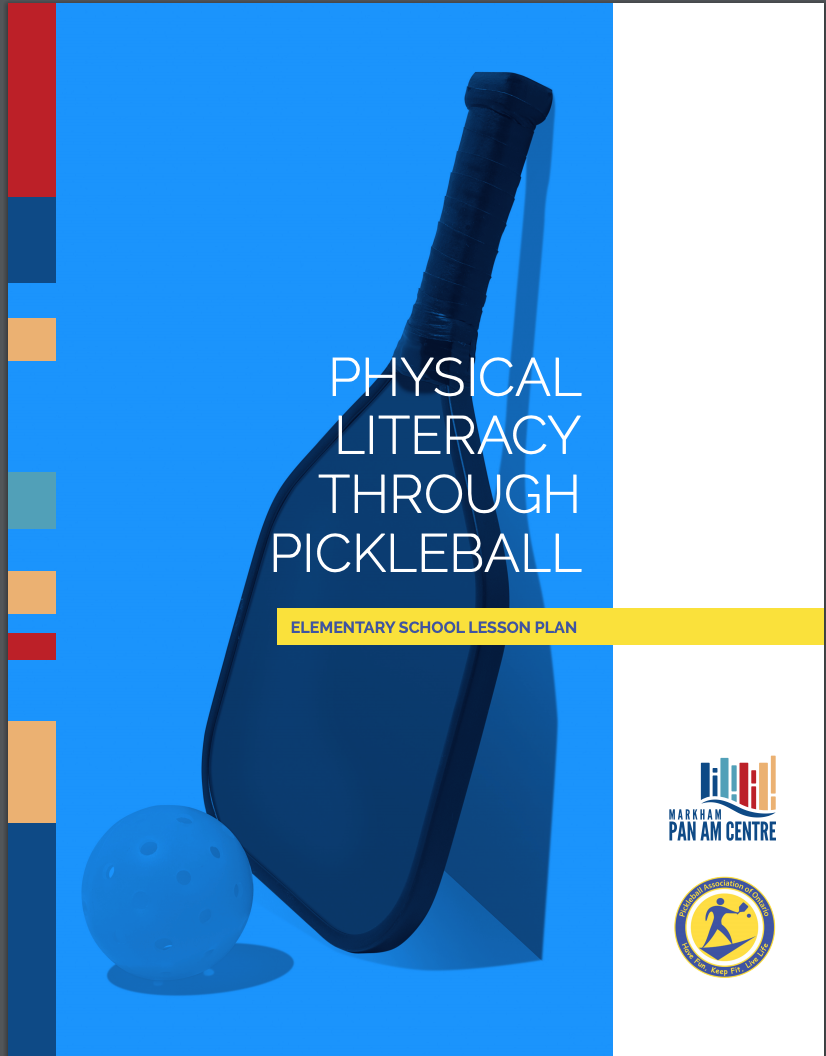 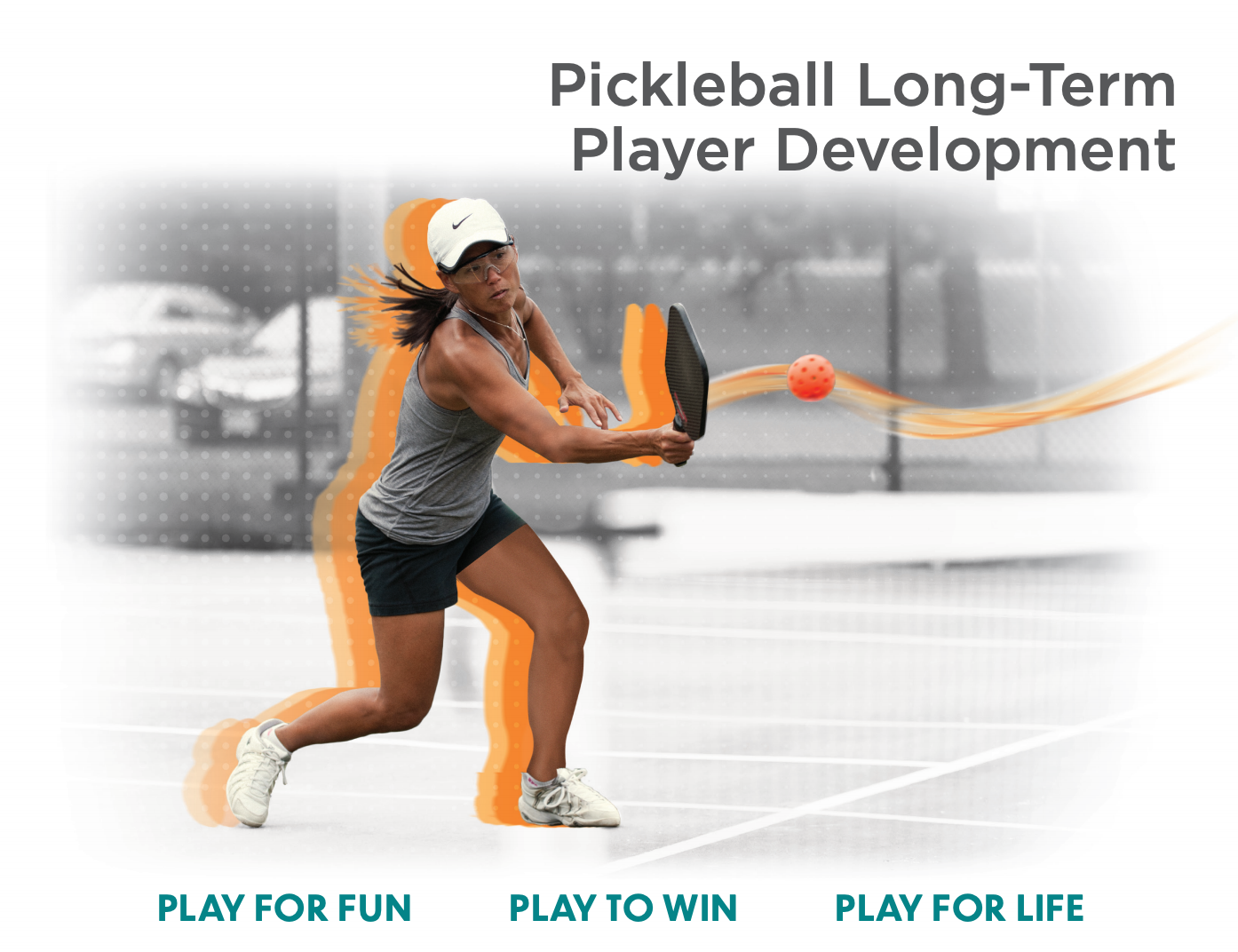 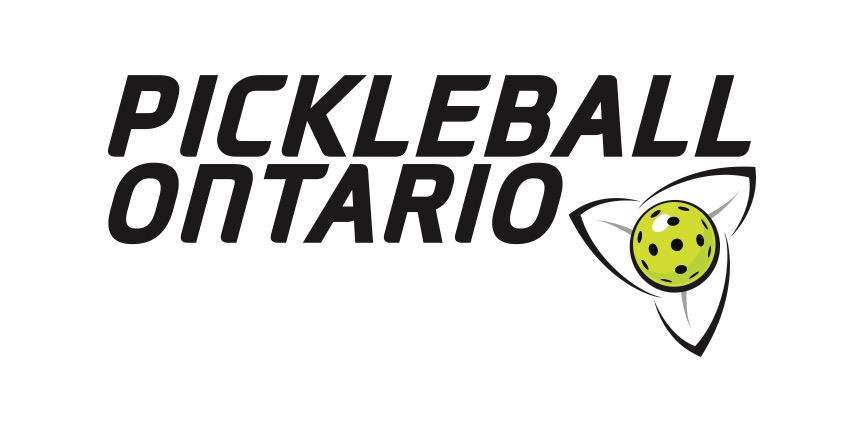 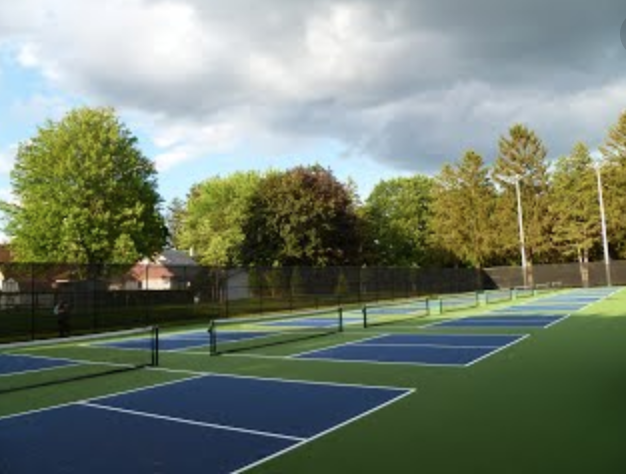 Social Benefits
Meeting and mixing
Rotational play is common
Intergenerational
Skill level a separator, in addition to age
Seniors play among youth
Parents and children play
Grandparents and grandchildren play
Disabled and able bodied play together
Lower risk of depression
https://www.aarp.org/home-family/friends-family/info-2018/pickleball-health-social-emotional-benefits.html
Reduces loneliness and isolation associated with a range of negative health outcomes
https://healthprep.com/articles/fitness-nutrition/pickleball-health-benefits/
Mental, Physical and Social Benefits
https://www.pickleballrush.com/learn/health-benefits-of-playing-pickleball-for-seniors
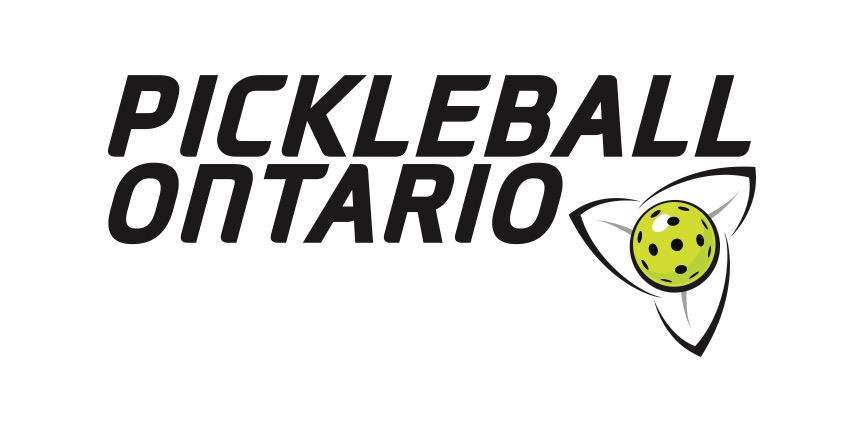 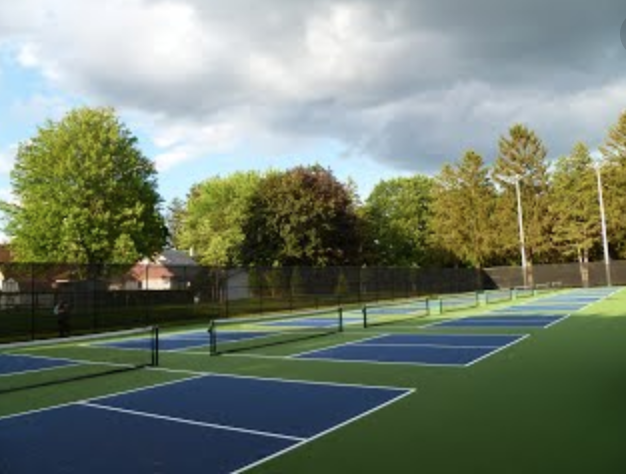 Community Impact Study: Many Benefits
Study completed by Brock University student group
https://uwaterloo.ca/centre-advancement-co-operative-education/sites/ca.centre-advancement-co-operative-education/files/uploads/files/real_thing_pickleballs_report_2019_al_2.pdf
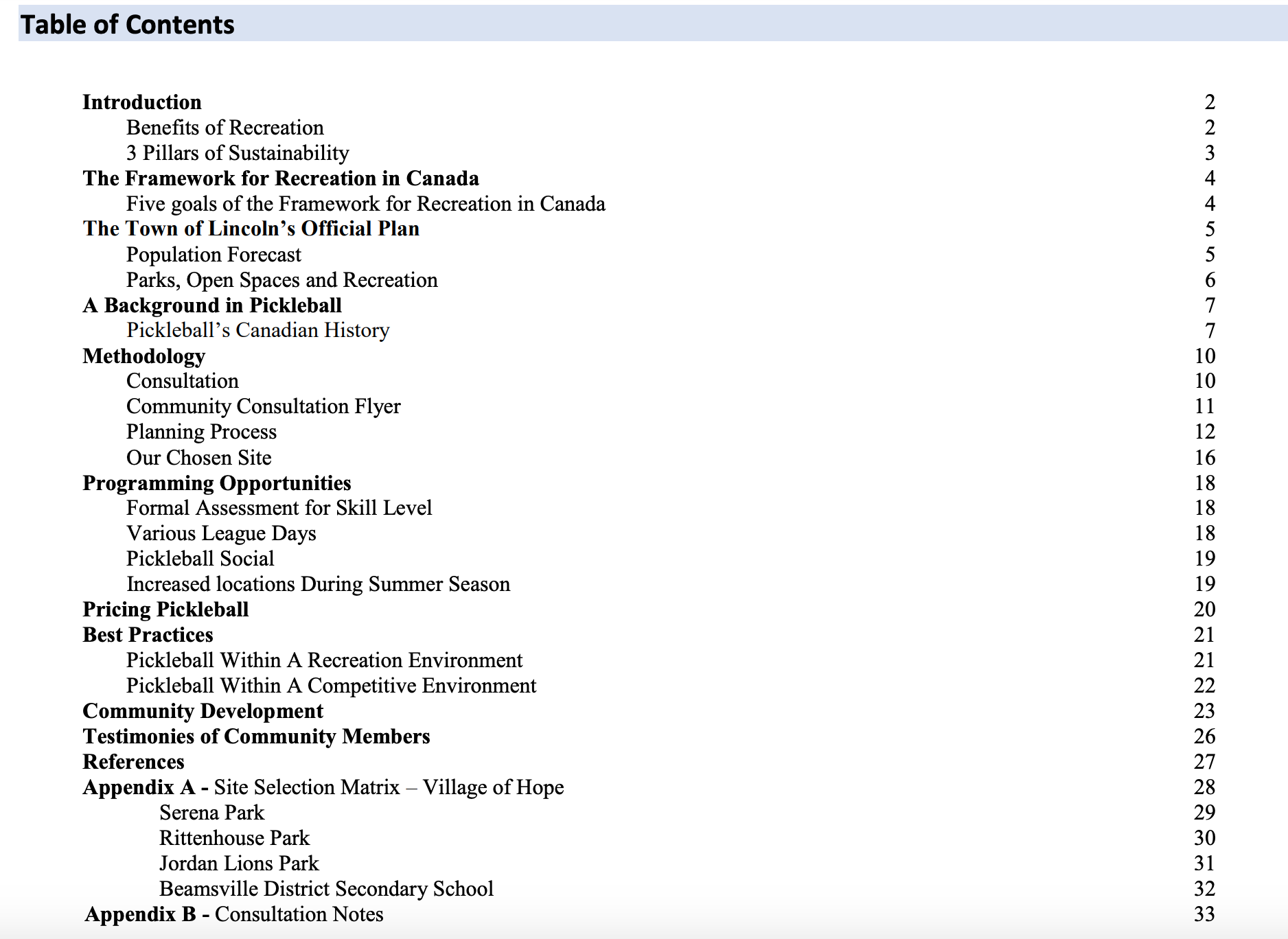 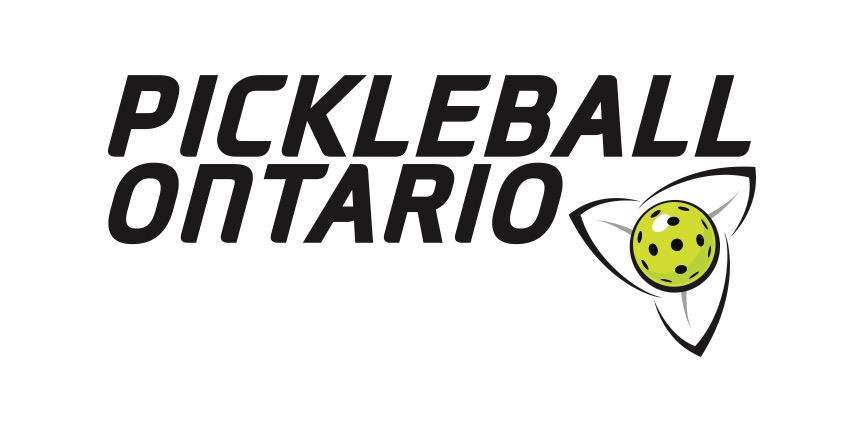 Club Name and Logo
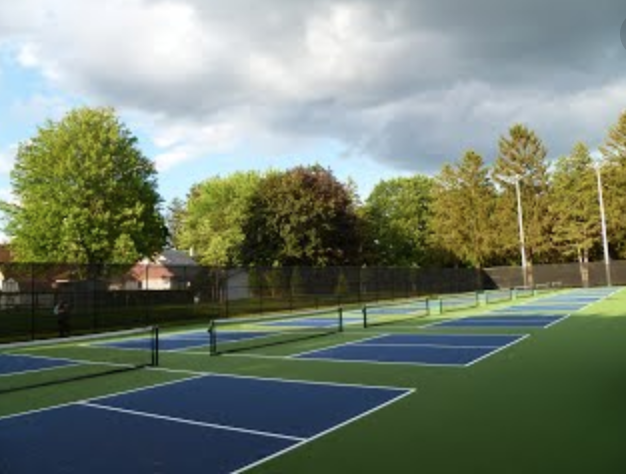 A Sport for Everybody
Our sport is welcoming and inclusive
Diverse 
Inclusive of all
Equitable
Skill differences
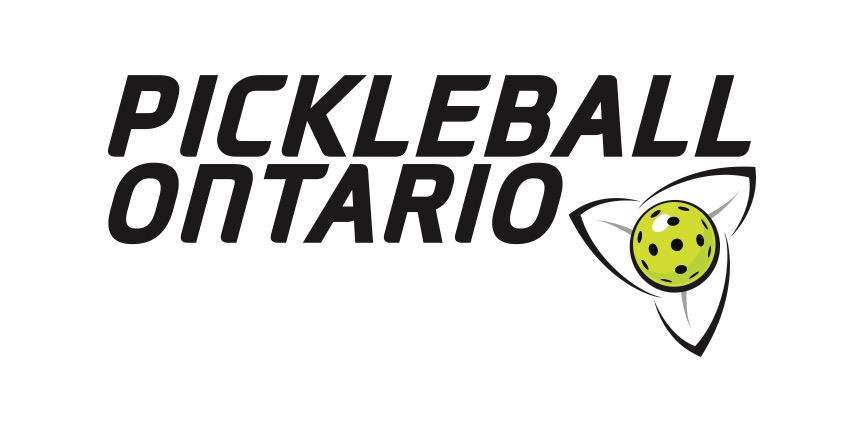 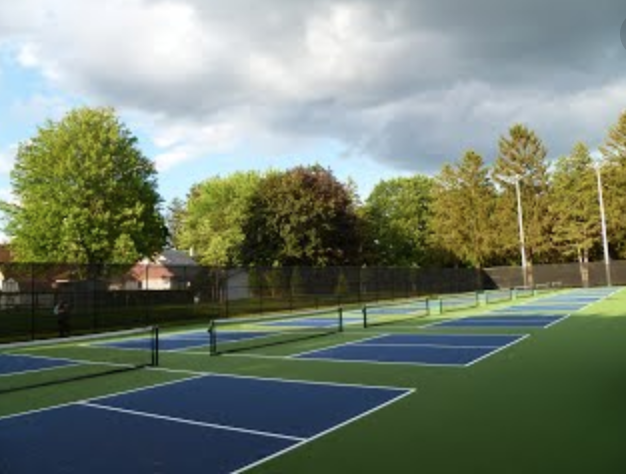 Economic Benefits
Dedicated Courts
Draw in players from other communities to play, due to preference of dedicated facilities, usually in multiples of 4
Socialize before or after at restaurants and bars
Draw in new residents to the area because of dedicated pickleball facilities
Note: travel bookings now have inquiries as to whether or not there are pickleball courts included.
Actual numerical benefit hard to estimate, and considered an intangible
Tournament Play
If 12 courts, then viable for provincial level tournaments spanning 3-4 days, with 300+ players, most from out of town
If 24-40 courts, then viable for national and international level tournaments, spanning up to 8 days, 400 – 3000 players from across North America
For less than 12 courts, excellent for regional and local tournaments
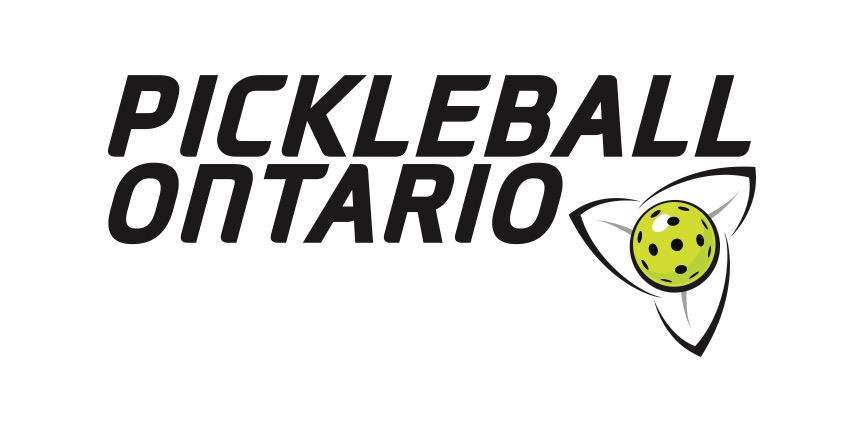 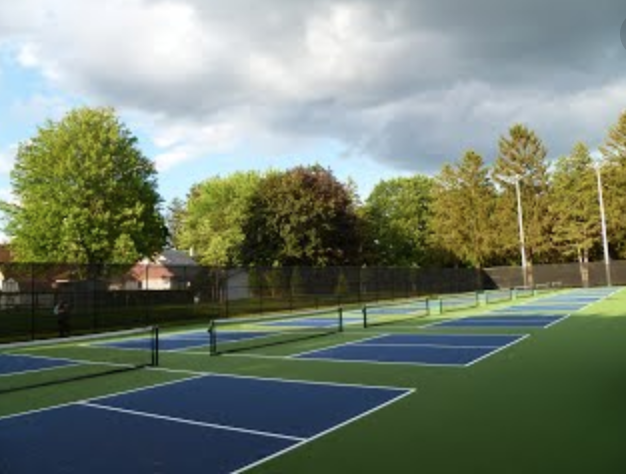 How many courts?
Ratio of courts to overall population (not just pickleball players)
Factors included
Current provisions
Demand expressed
Population and demographic changes
Size of community
St. Thomas example
Population: 38,909 (2016)
1 court for every 4000 people


Reference: City of St. Thomas 10 Year Plan (2020), produced by Monteith Brown Planning Consultants (http://www.mbpc.ca/default.asp)
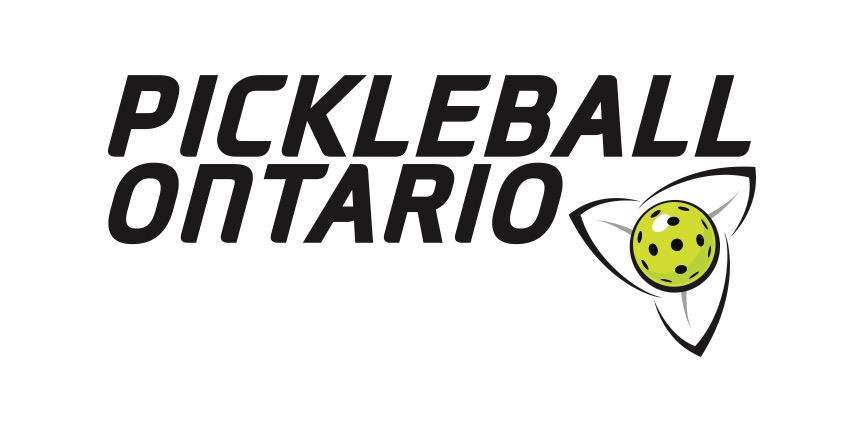 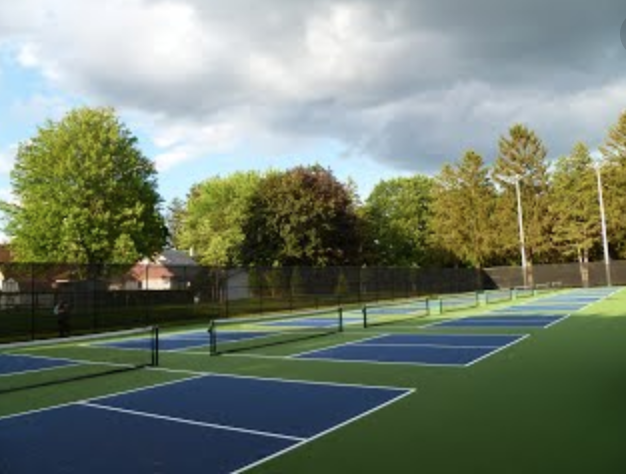 Budget Estimates
Following slides
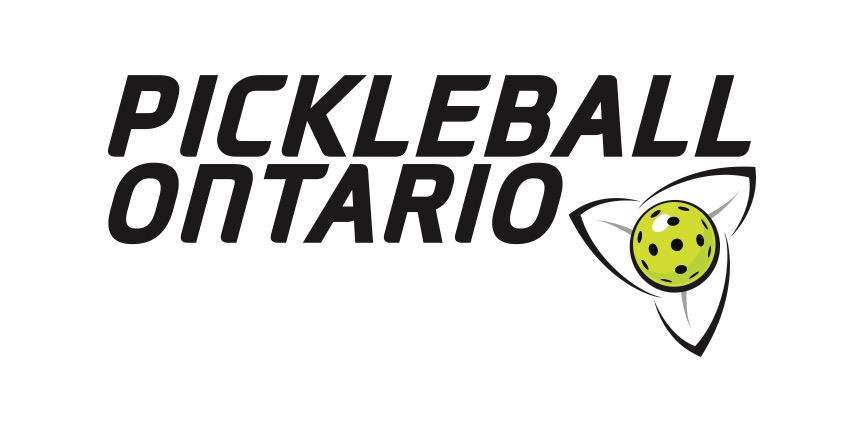 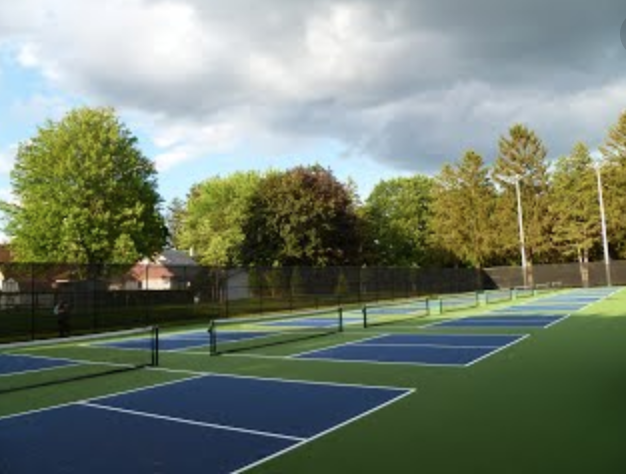 Sample Tournament Financials
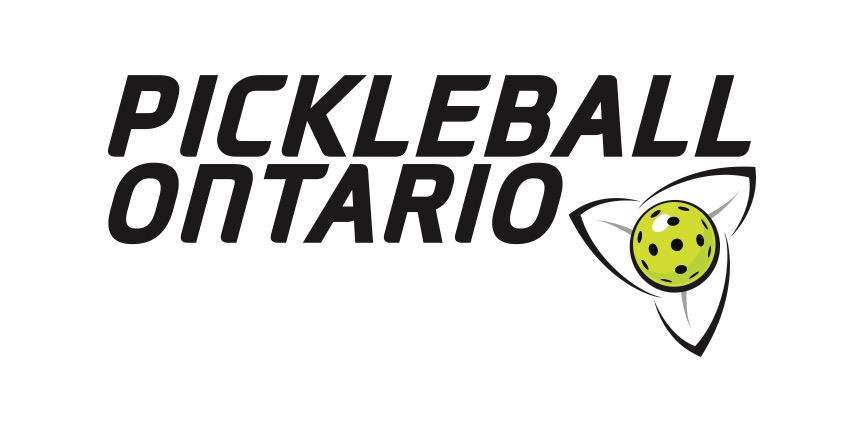 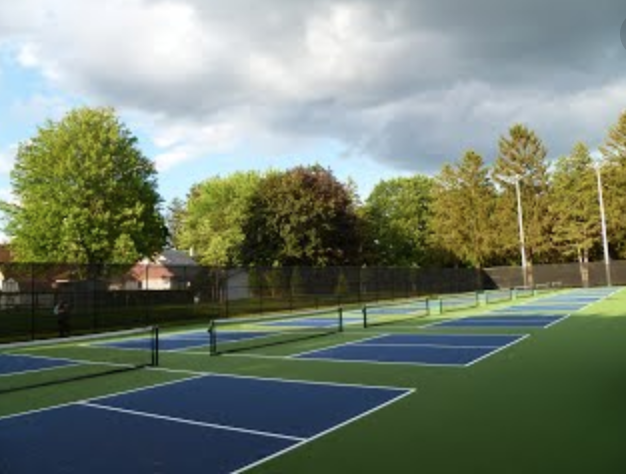 Sample Club Assistance for Maintenance
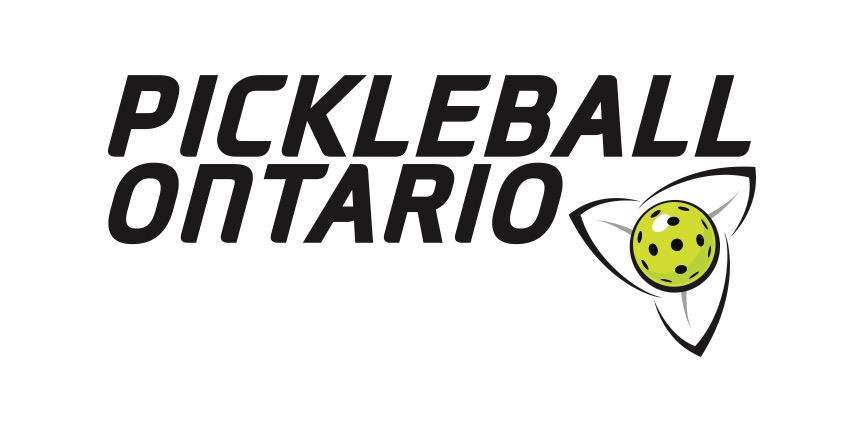 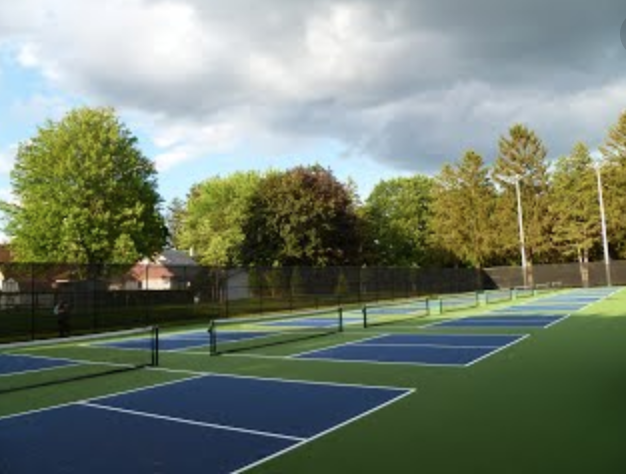 Raise Money to Help Offset Costs
Research government grants to promote sports
http://www.mtc.gov.on.ca/en/awards_funding/funding.shtml
Some federal/provincial grants require matching
Partner with local governments
Local fundraising
Community yard sales
Bake sales
Local business donations
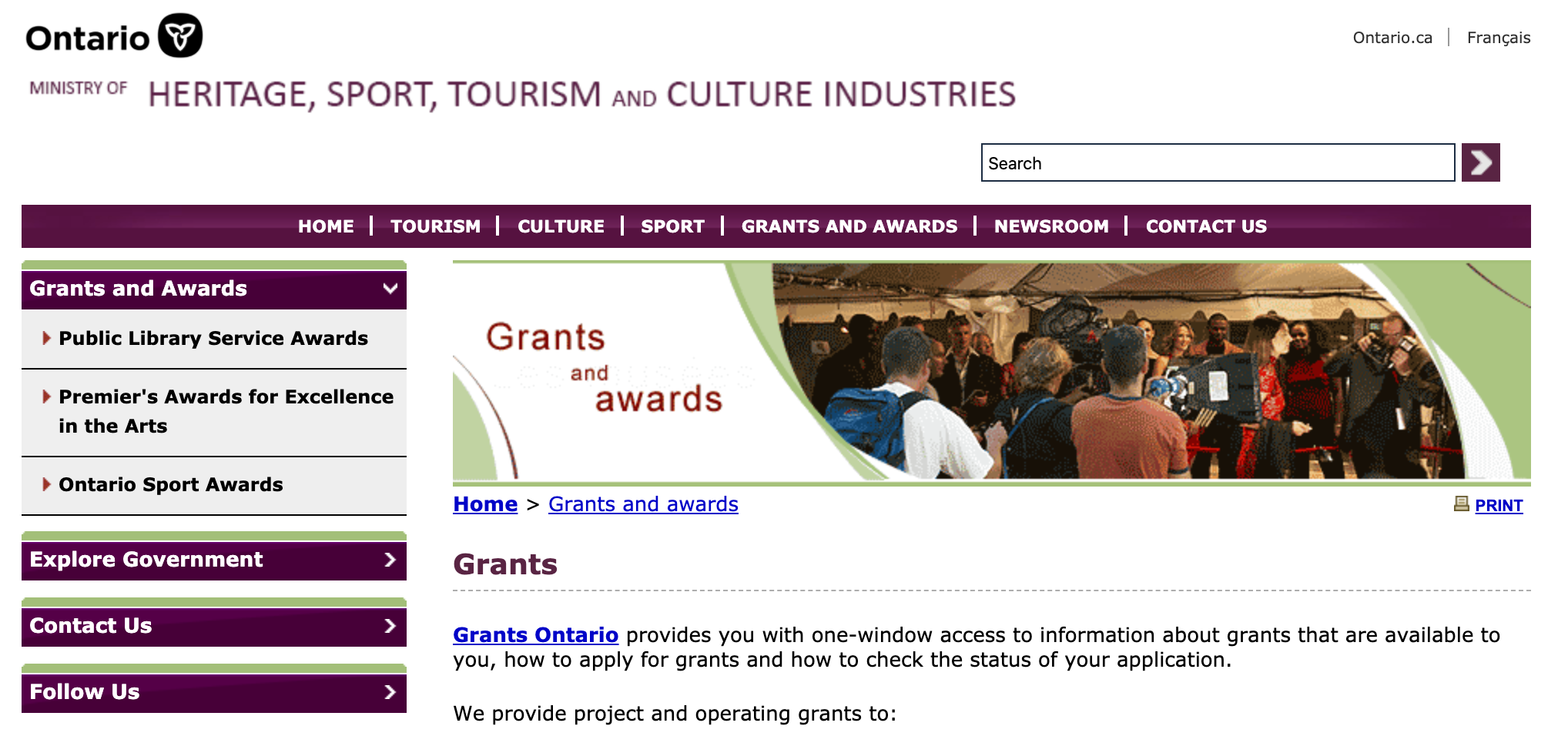 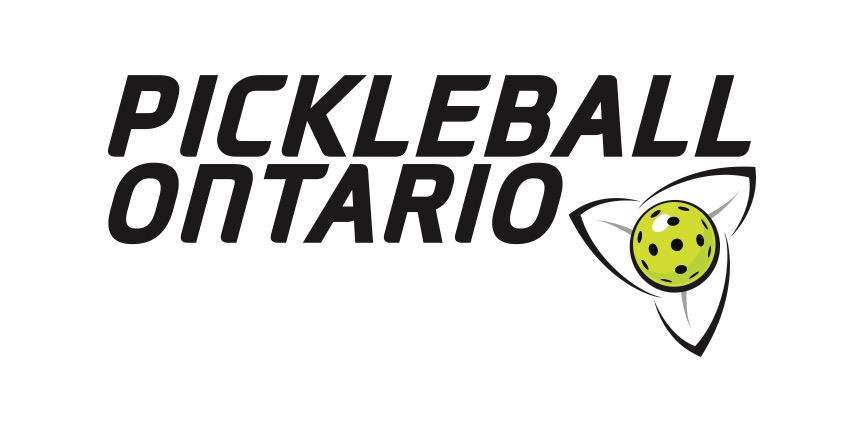 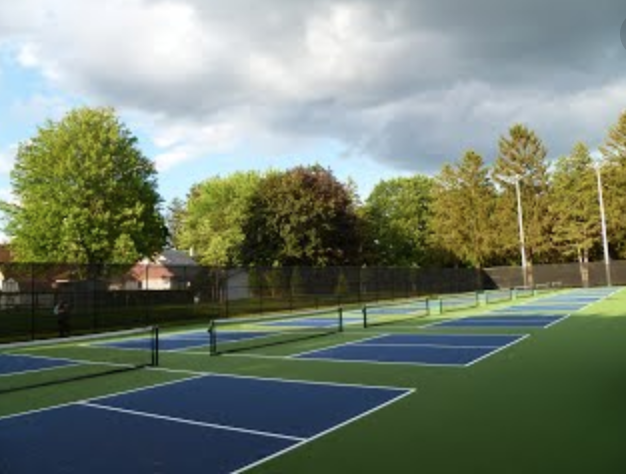 Comparisons
Shared (tennis and pickleball) vs dedicated courts
Shared Pros
Cheaper
Easier to accommodate the pickleball crowds
Shared Cons
Creates conflict between the 2 sets of players for scheduling play time
Adds a higher level of visual distraction, with multiple lines and colours
Dedicated Pros
More enjoyable for each sport as no distractions on the court
No scheduling conflicts between the 2 sports
Can repurpose underutilized tennis courts cheaply to satisfy the demand for pickleball facilities
Dedicated Cons
Requires new installations, if not repurposed tennis courts
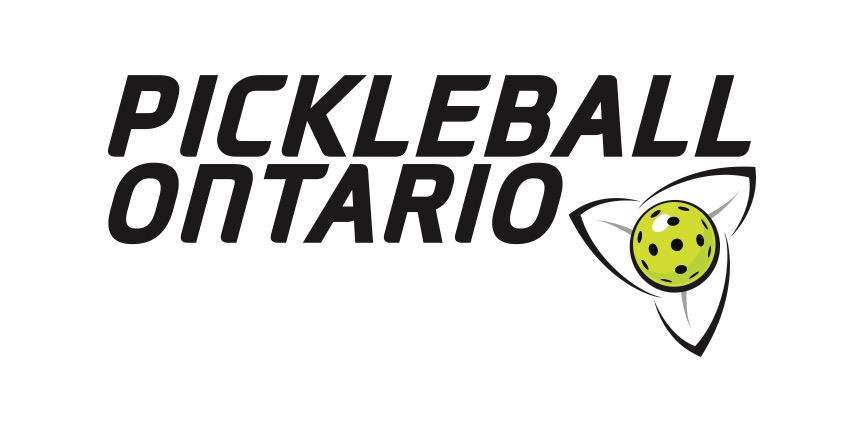 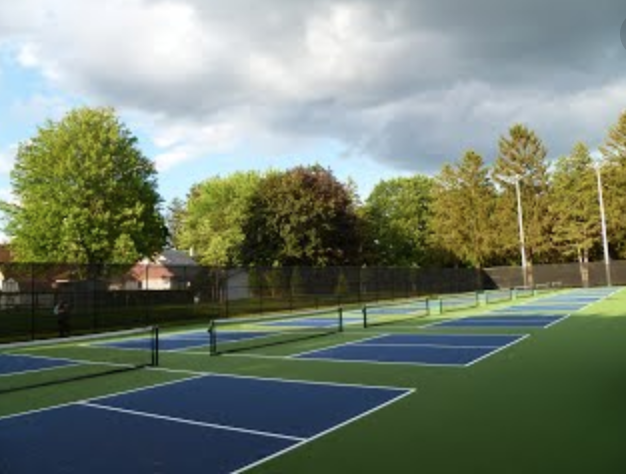 Sample Shared Courts
Layout, mark and paint lines per pickleball court
Cost of $485.00
Timing from $ approval: 2 days
April 2019 quote
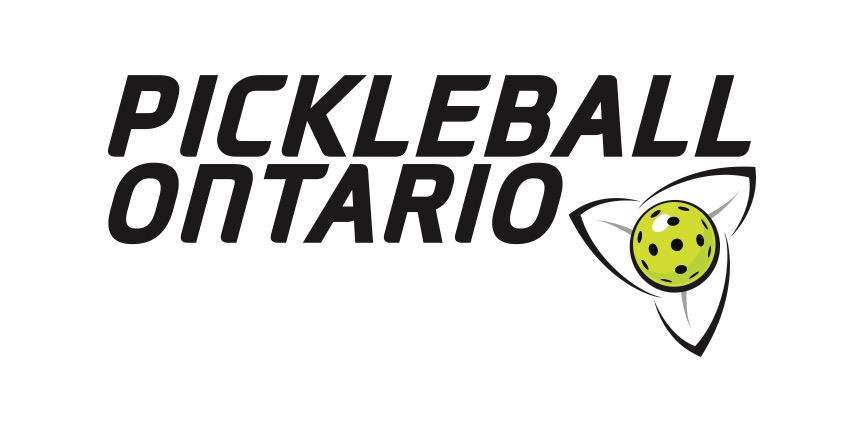 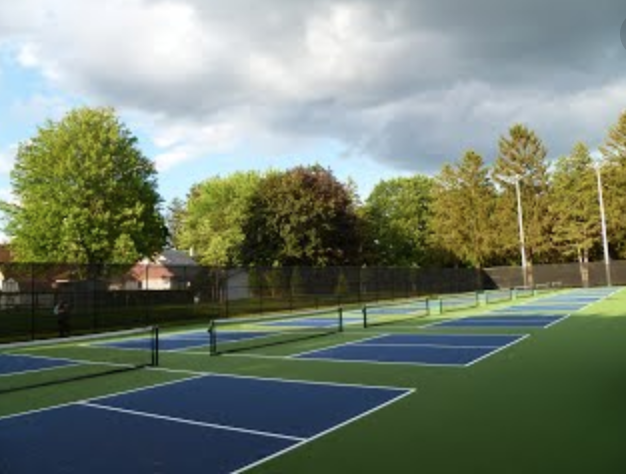 Space and Play Comparison
16 players for pickleball
Players usually rotate with those waiting
2 or 4 for tennis
Players usually play for an hour, then give up the court
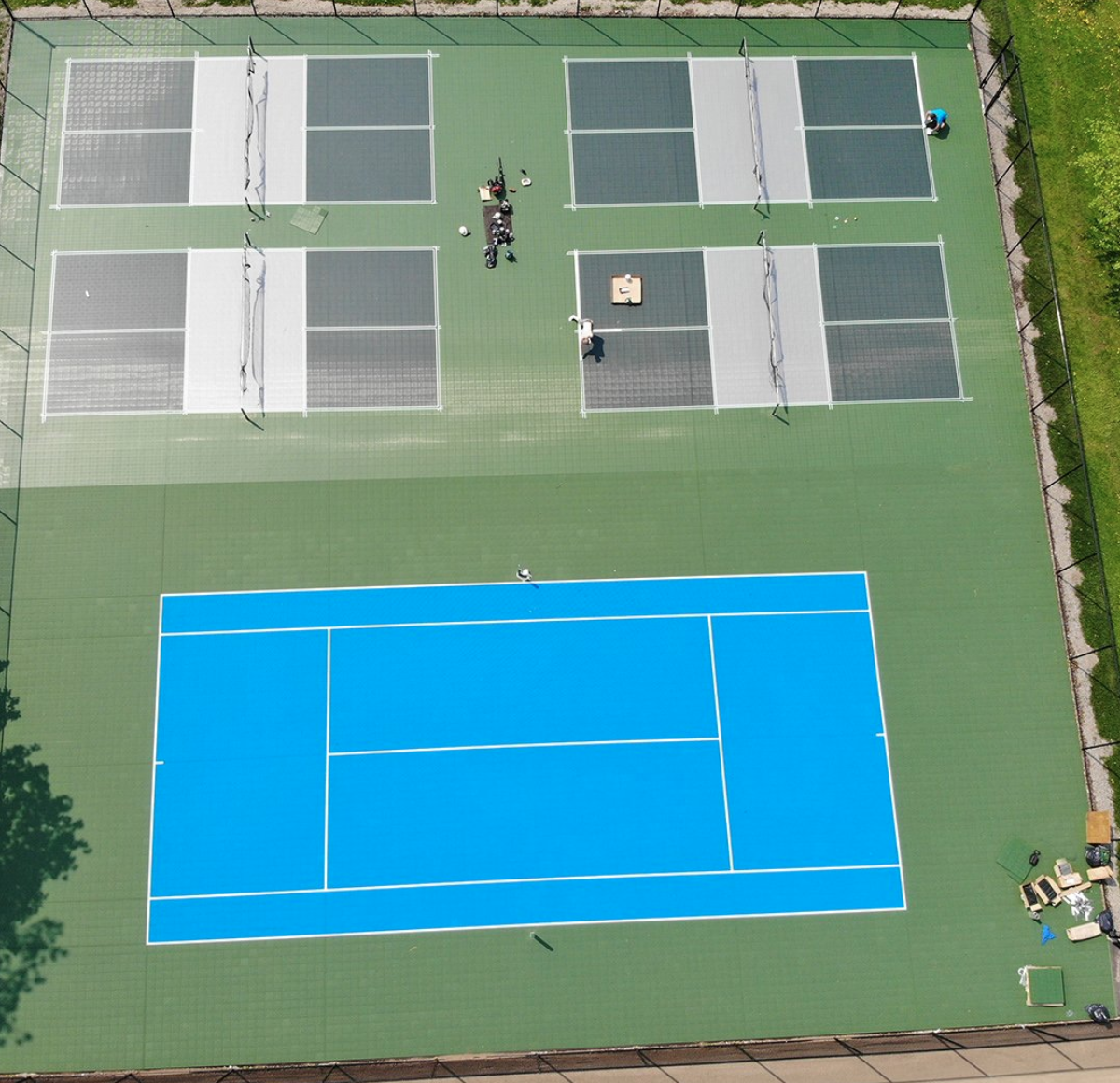 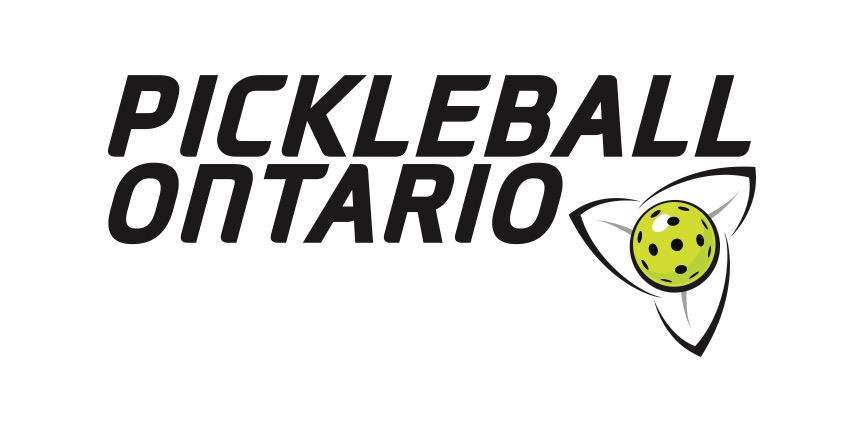 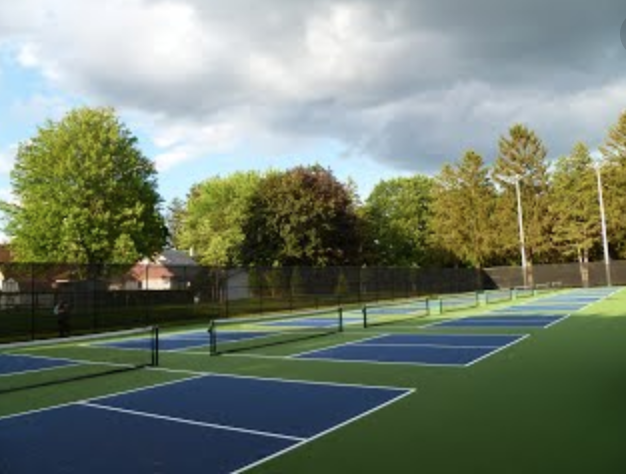 Example of Shared Courts
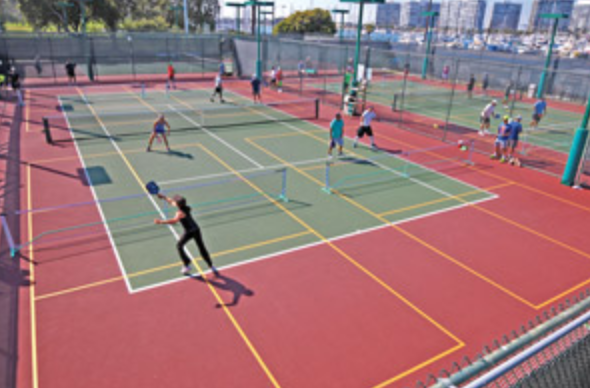 Visually distracting to both sports
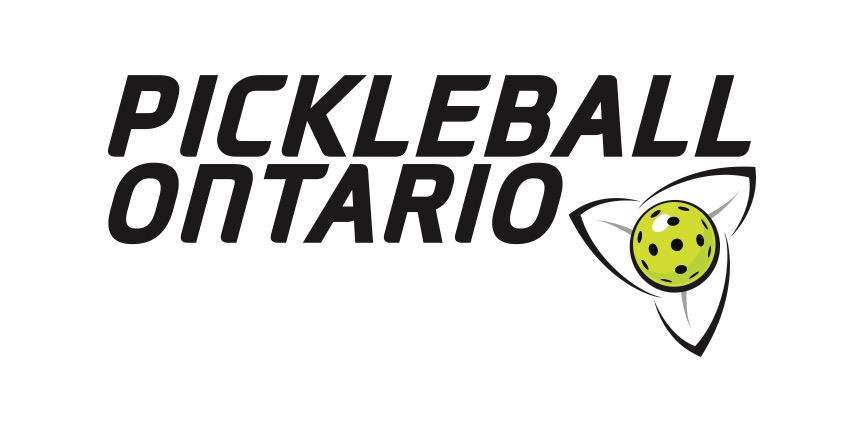 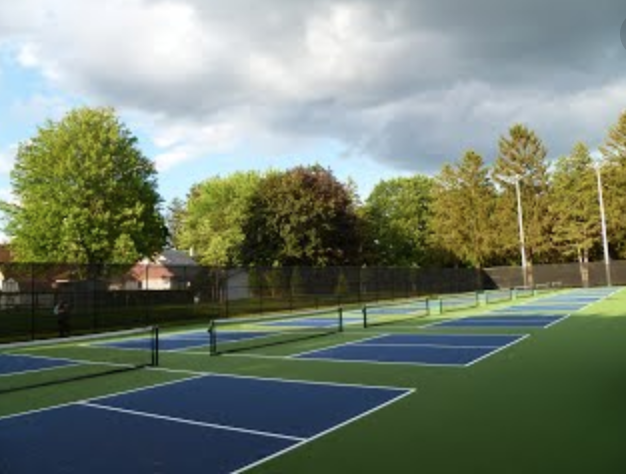 Example of Dedicated Courts
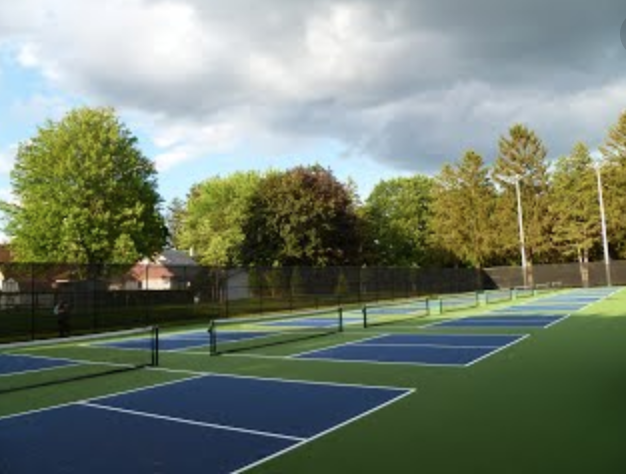 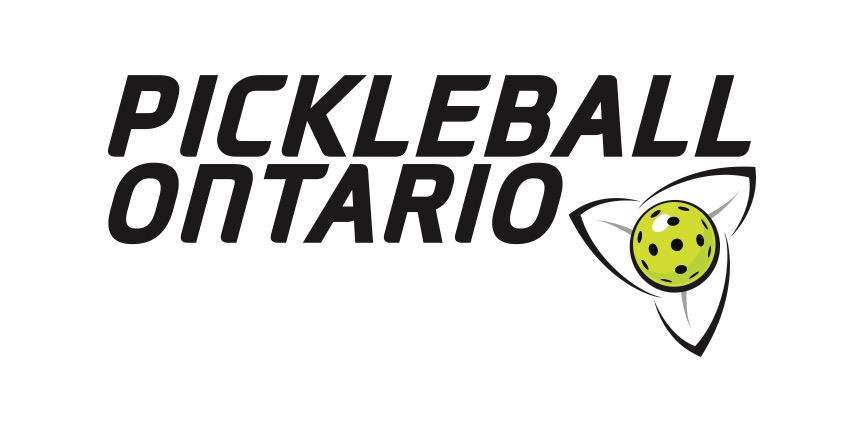 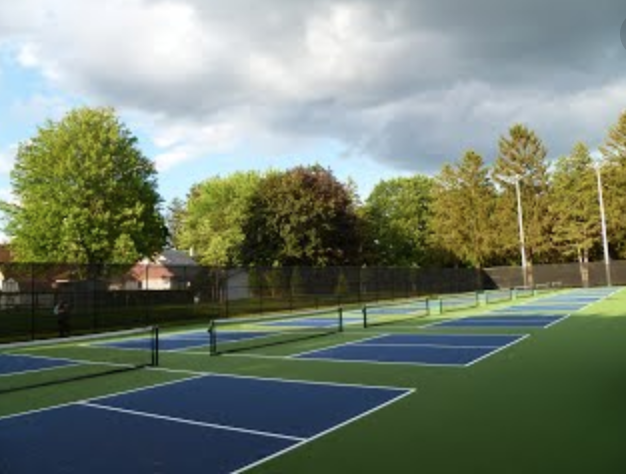 Sample Costs for Dedicated Courts
St. Thomas
8 courts plus 8 tennis courts, with lighting, fencing, and coloured surface
Cost of $350,000 for 8 pickleball, $650,000 for 8 tennis
Timing
Budget Approval: 2016
Build: 6 months
Play started: 2017
Whitby
3 courts, with fencing
Cost of $60,000 plus $30,000 ground prep
Timing
Budget Approval: 2016
Build: 5 months
Play started: 2018
Residence (2019)
1 court (resurfaced driveway)
Cost of $2000 for new asphalt, $3800 for sport surface and lines
Timing: less than 30 days
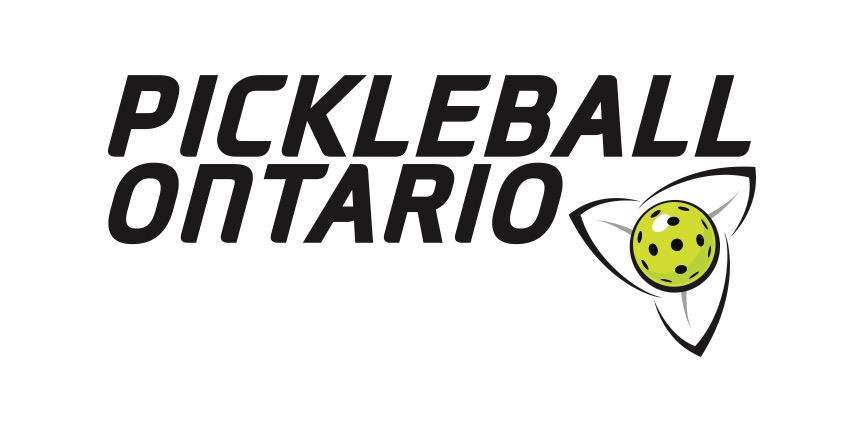 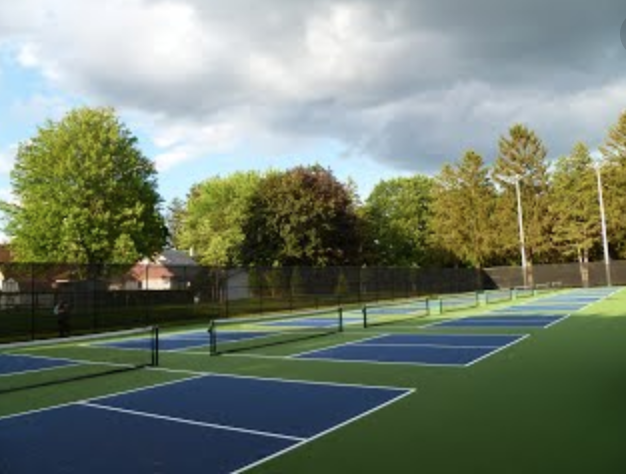 Sample Contractors
http://www.barbersport.ca/
http://www.courtcontractors.com
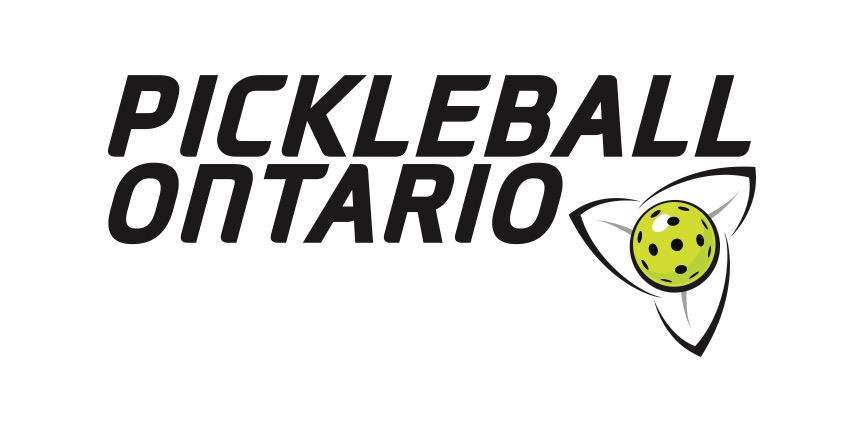 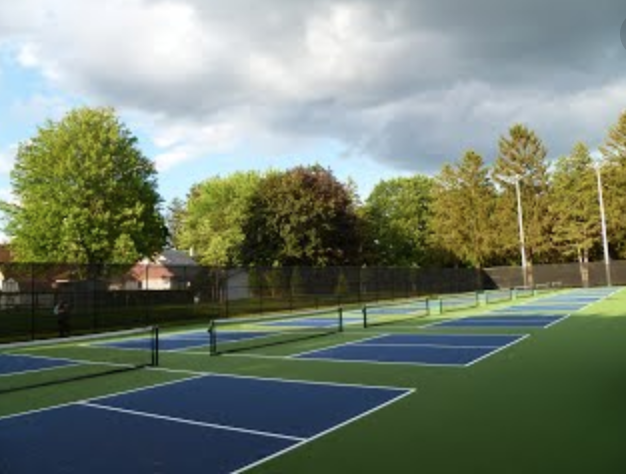 Guidance on Court Construction
USAPA has an excellent manual on court construction
https://www.usapa.org/asbausapa-pickleball-construction-manual/
Cost is $29.95 US (April 2020)
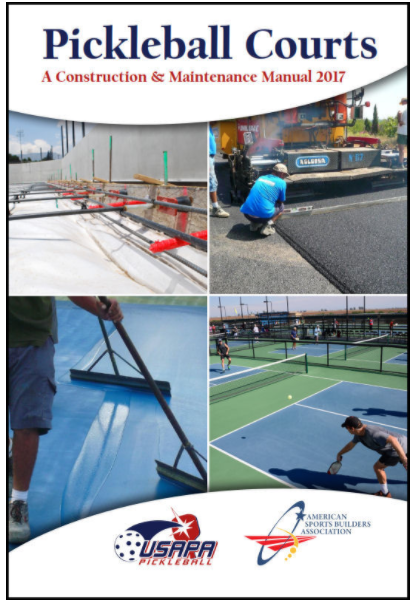 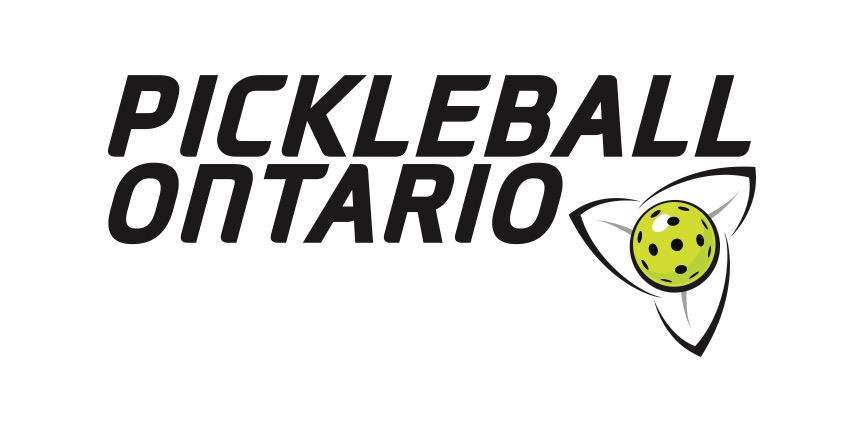 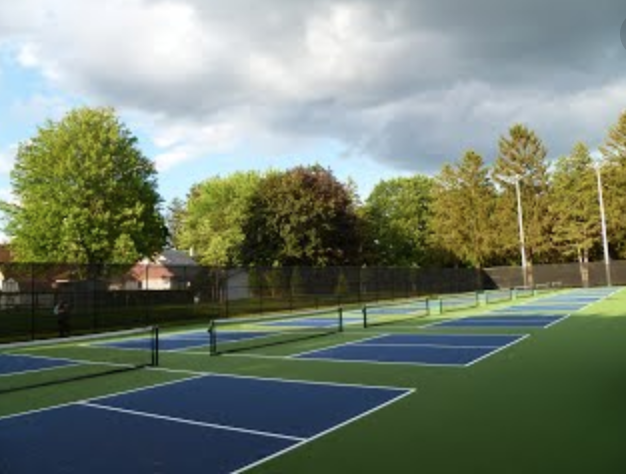 Blank Page / Template
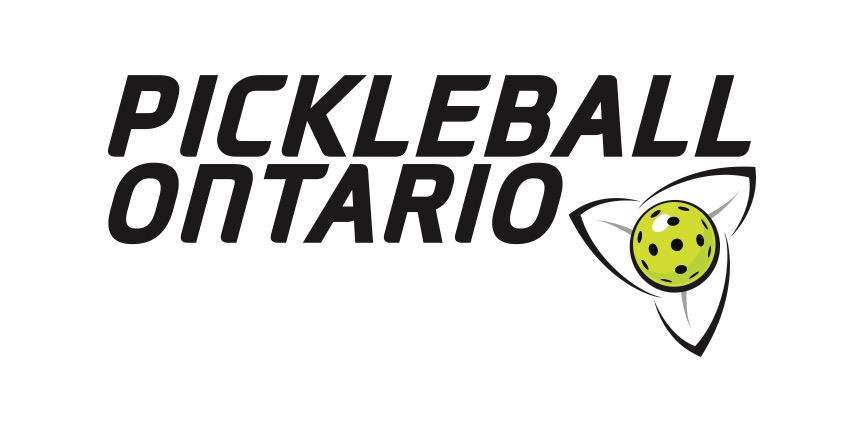 Club Name and Logo